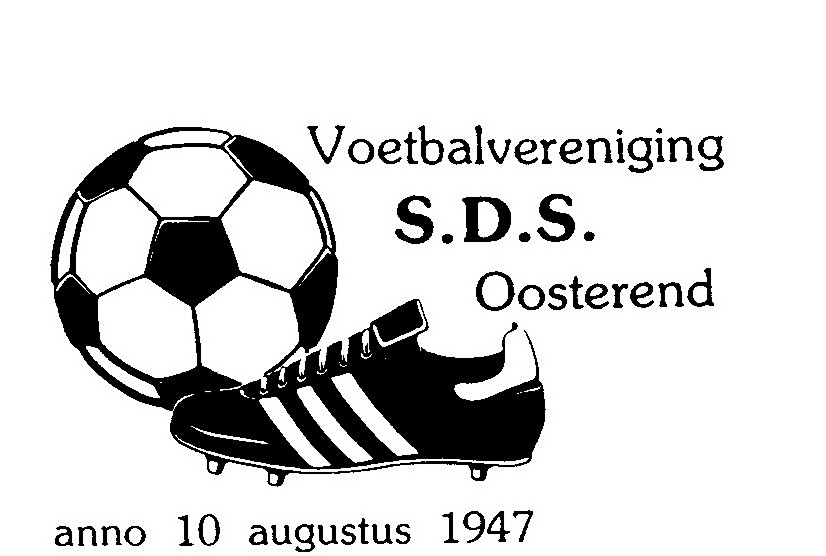 Sljocht op SDS
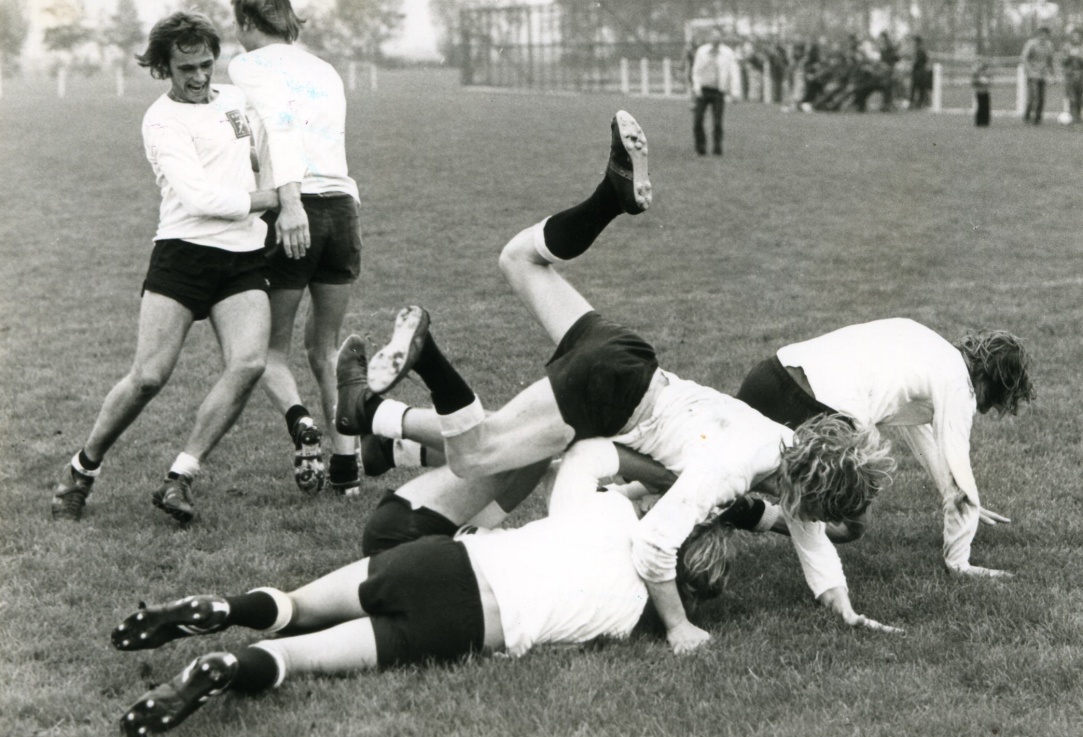 “Sljocht op SDS”Wy binne sljocht op SDS!Sa no en dan skerp as in mes.Wy binne sljocht op SDS!Wy sjitte fuort net yn ‘e stress!
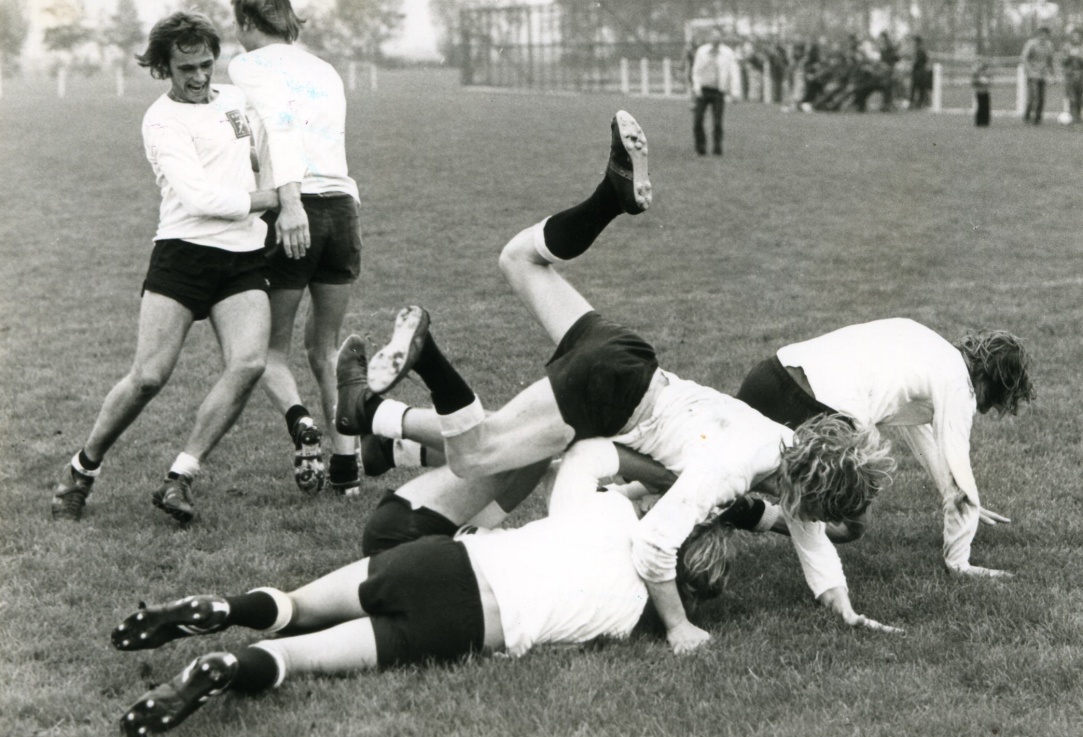 “Sterk Door Samenspel”Dat is eins ús yell.Doe stie der noch in âlde keet.No in MFC mei brûkers by de fleet!
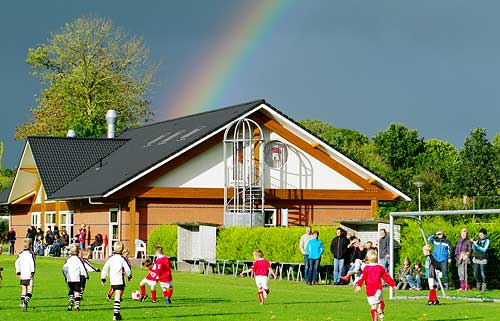 Wy binne sljocht op SDS!Sa no en dan skerp as in mes.Wy binne sljocht op SDS!Wy sjitte fuort net yn ‘e stress!
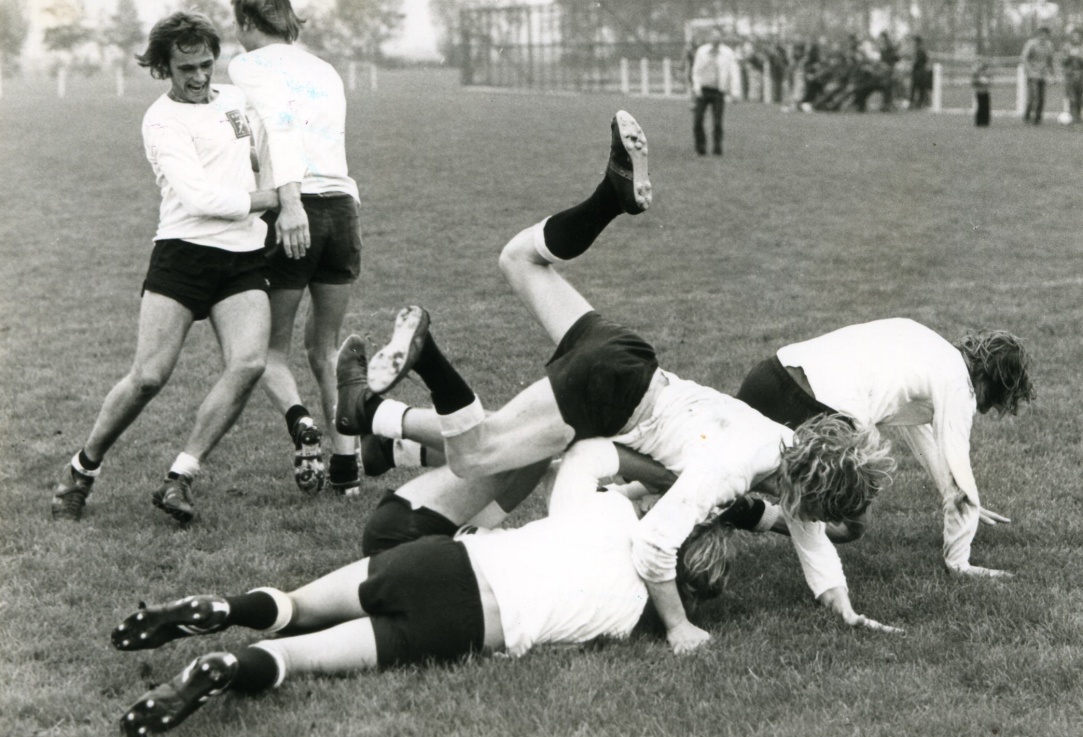 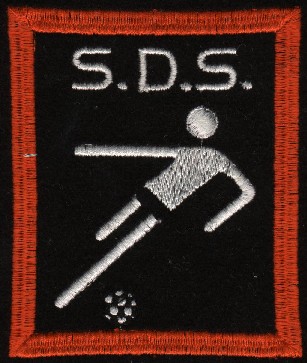 “Steun De Stakkers“ wurdt der wolris sein.Mar fuotballers omkriten Easterein makket it allegear neat.Net ien dy ‘t “Swart-Wyt” ferrinneweard!
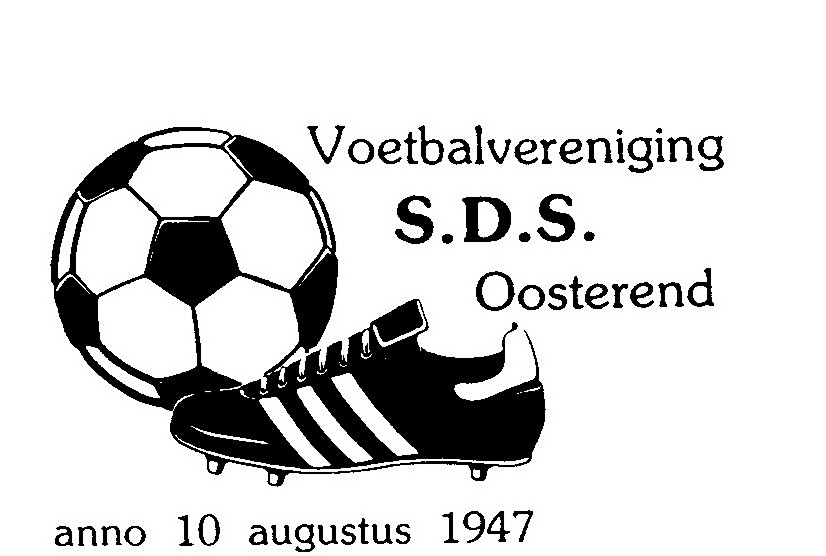 Wy binne sljocht op SDS!Sa no en dan skerp as in mes.Wy binne sljocht op SDS!Wy sjitte fuort net yn ‘e stress!
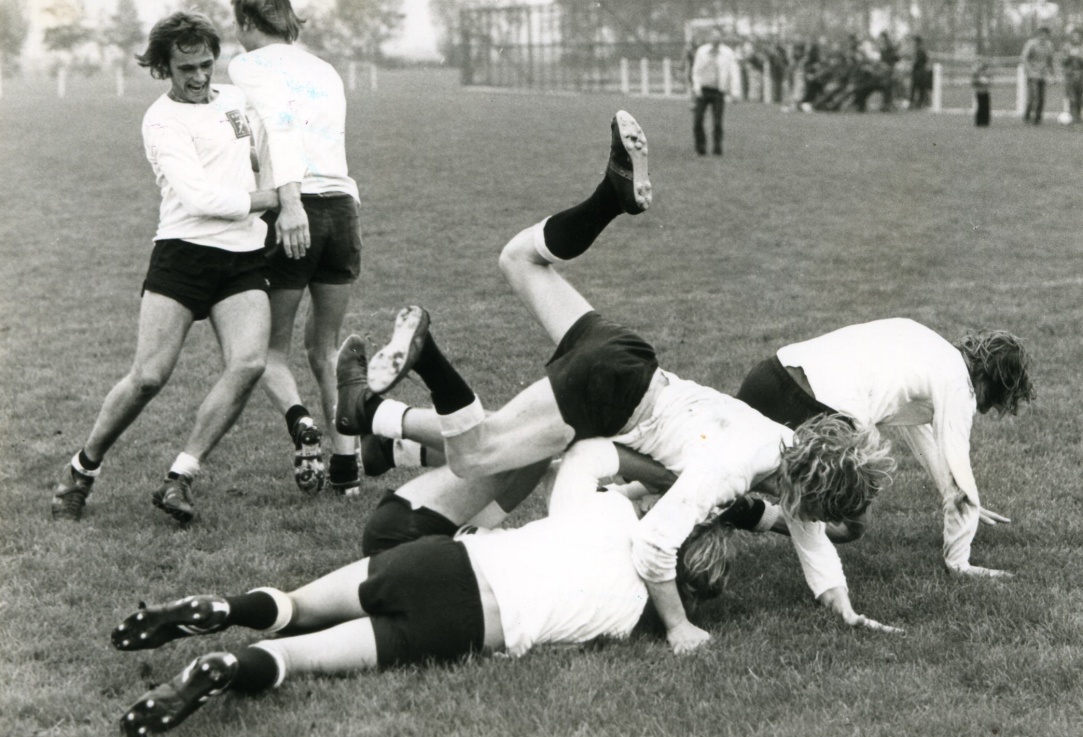 “Spylje, Dûse, Sûpe”Hurd wurkje, troch de modder krûpe.It leafst spylje nei de toer.Wier dan rint net ien ús oer!
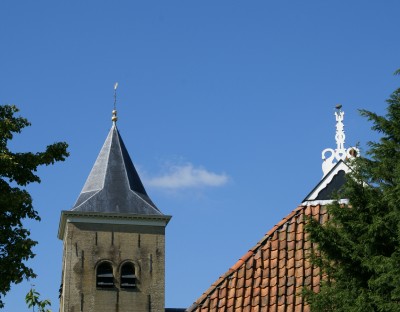 Wy binne sljocht op SDS!Sa no en dan skerp as in mes.Wy binne sljocht op SDS!Wy sjitte fuort net yn ‘e stress!
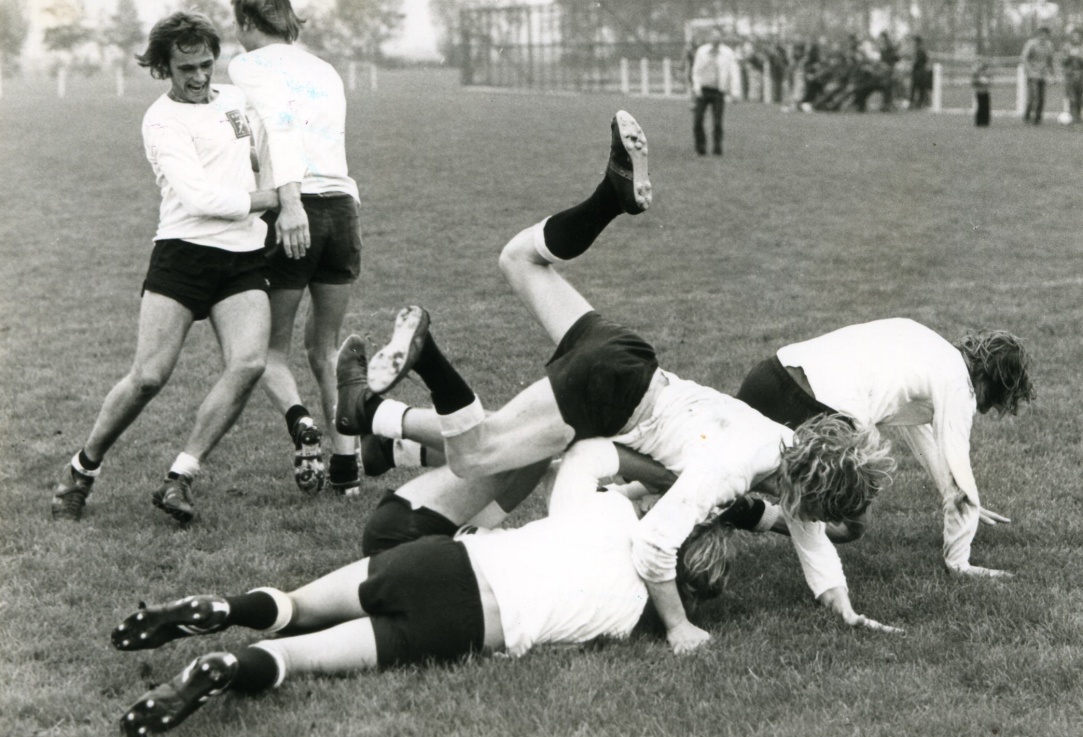 Wat geane wy dwaan?
Wat geane wy dwaan?
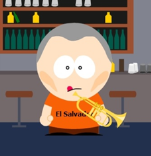 Wa binne dit? (South-Park-SDS’ers)
Oer wa giet dit?(krantestikjes)
Wa binne dit?
SDS-test
Wêlke feriening fuotballet hjir?
Nim safolle mooglik ……………………
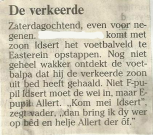 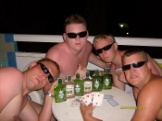 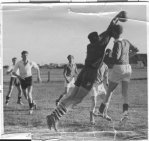 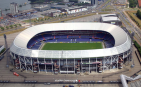 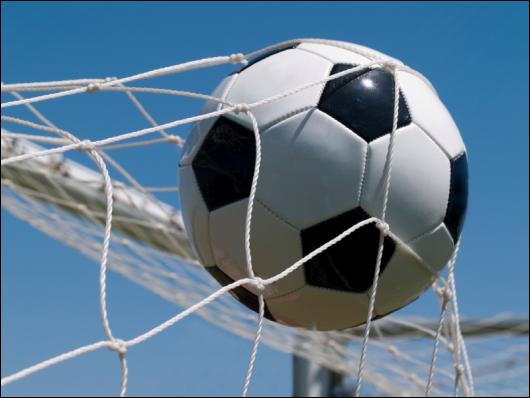 Wa binne dit?
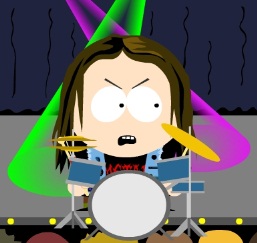 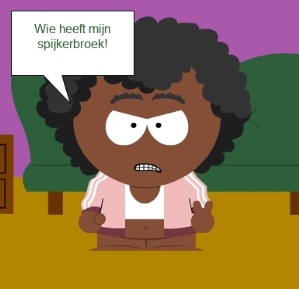 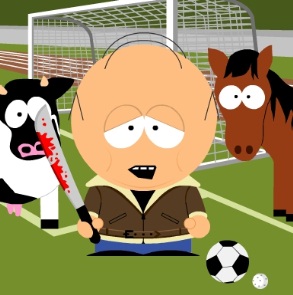 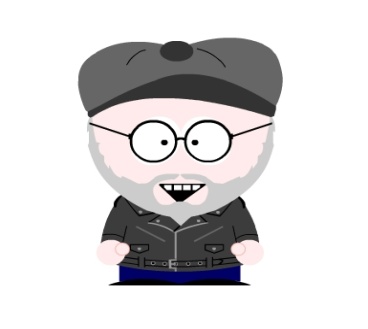 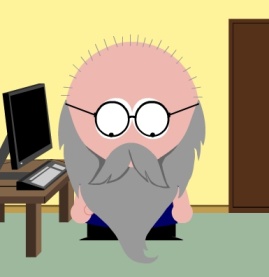 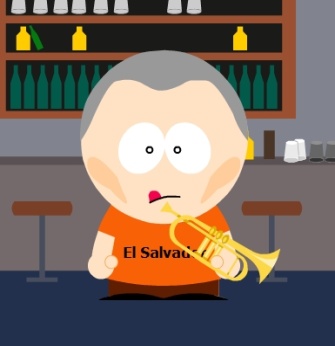 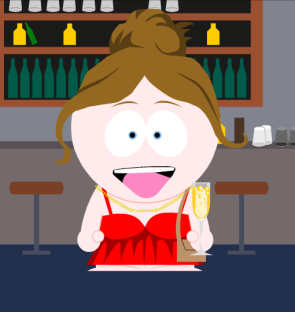 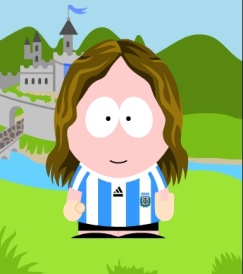 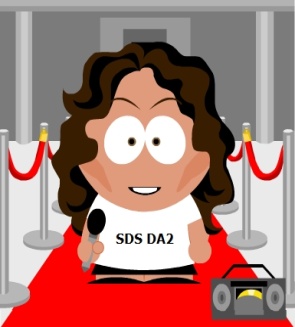 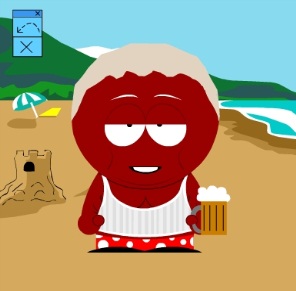 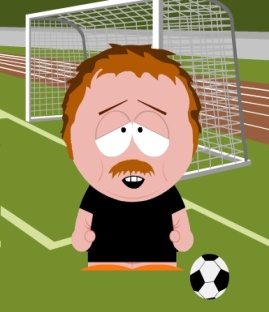 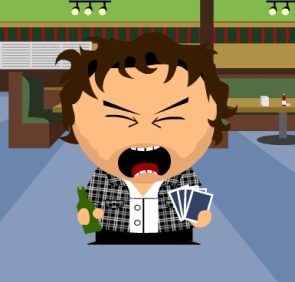 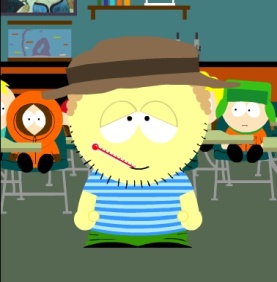 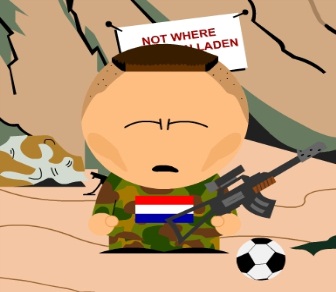 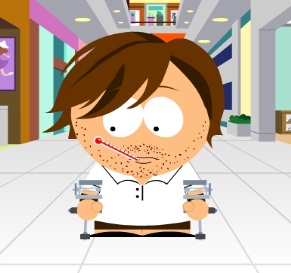 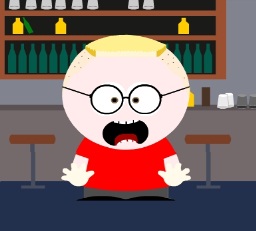 1
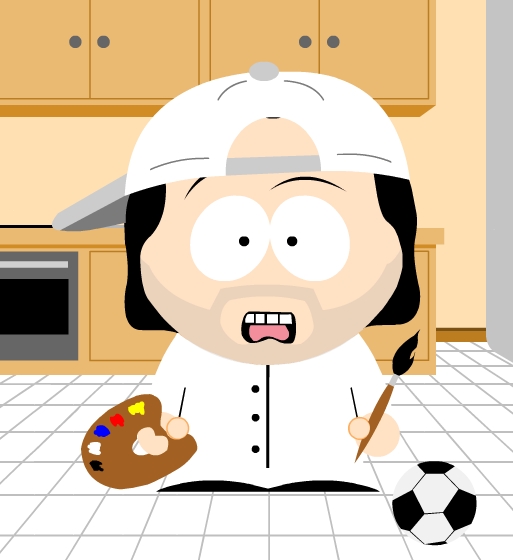 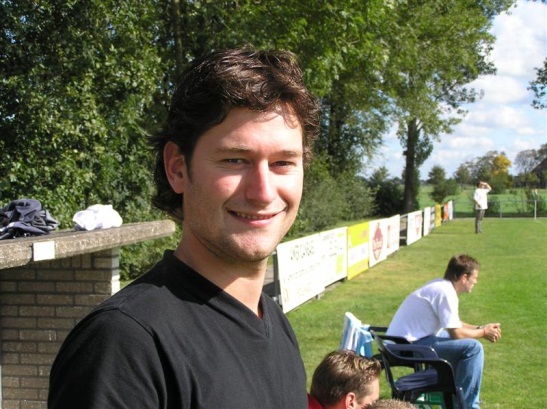 Jeroen Brouwer
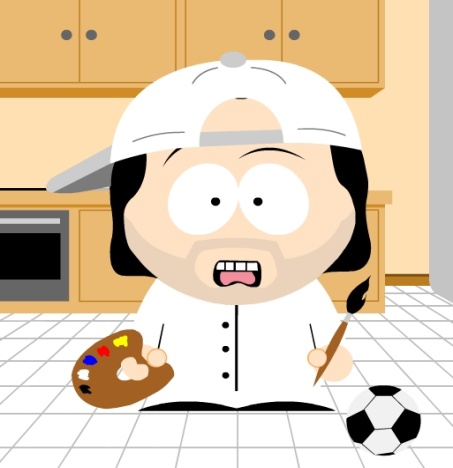 2
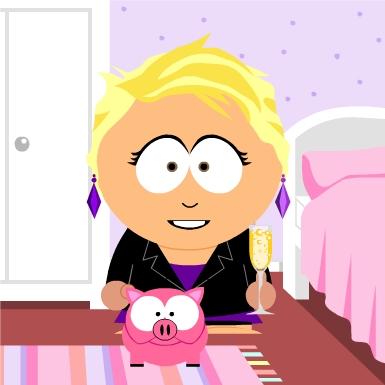 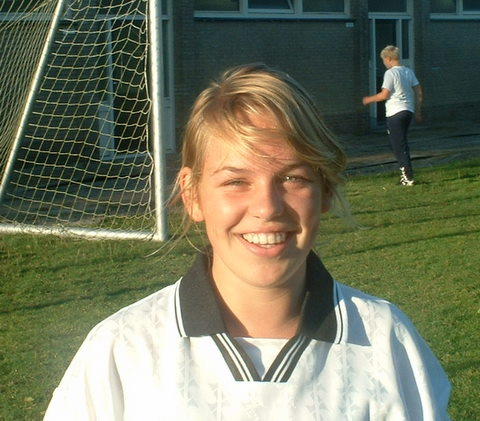 Tryntsje Bouma
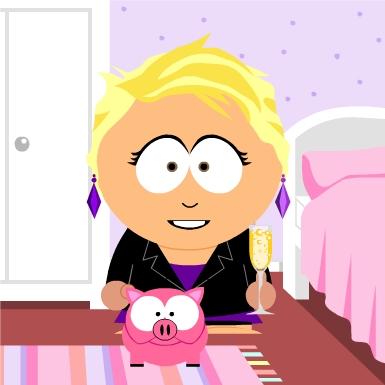 3
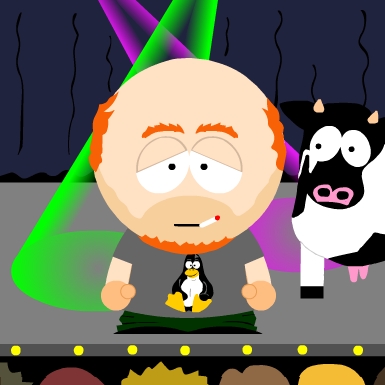 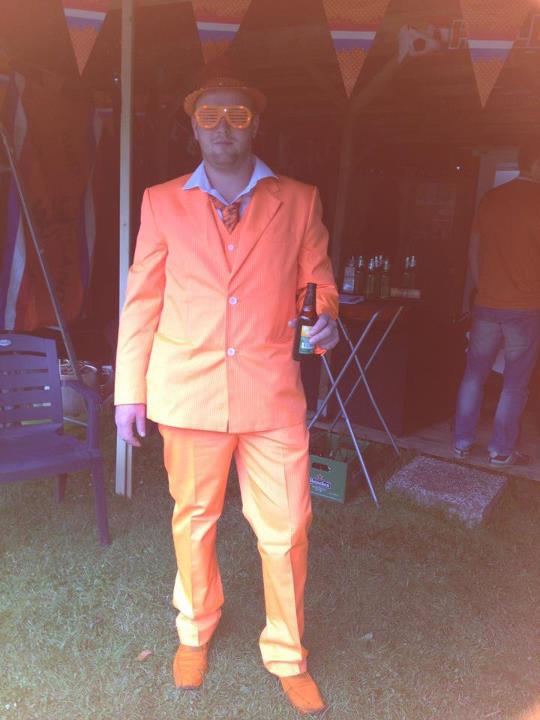 Jan Mulder
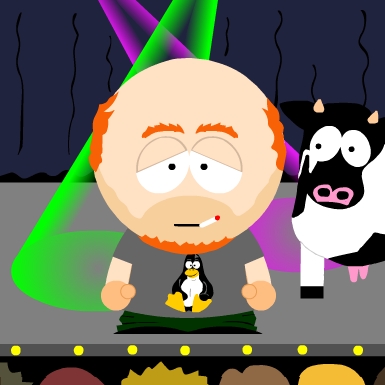 4
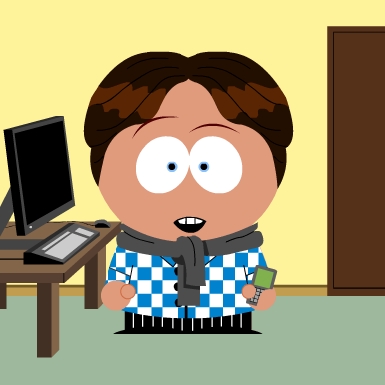 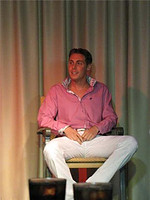 Geert Dijkstra
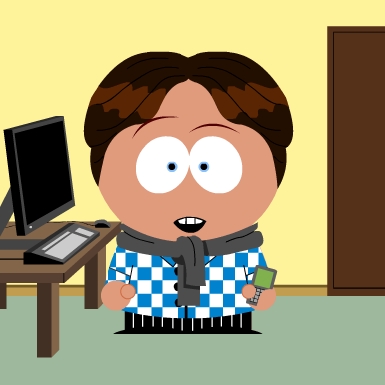 5
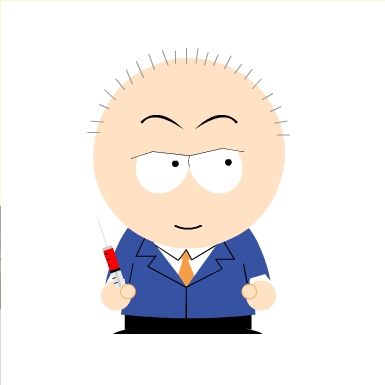 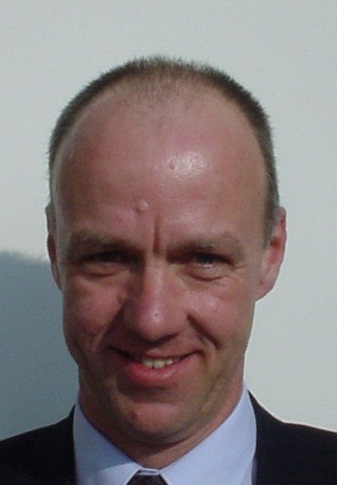 Dooitze Nauta
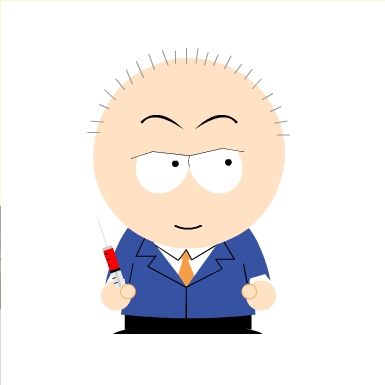 Oer wa giet dit?
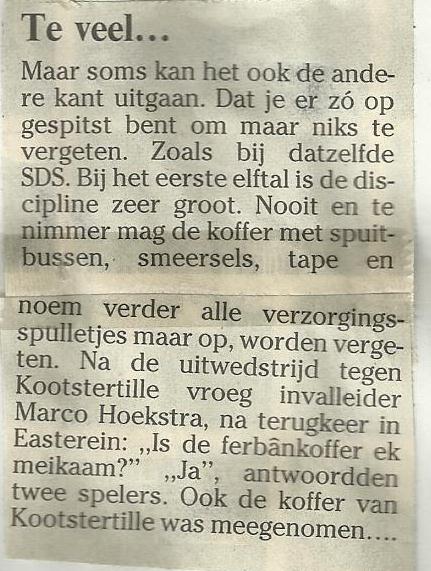 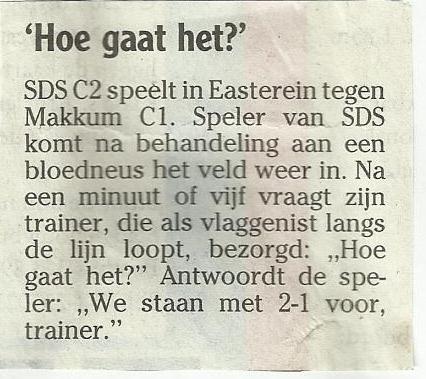 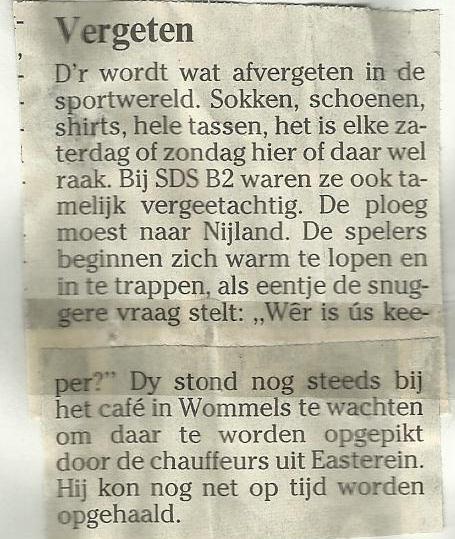 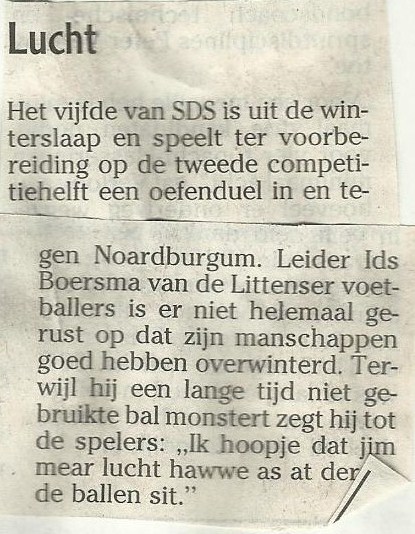 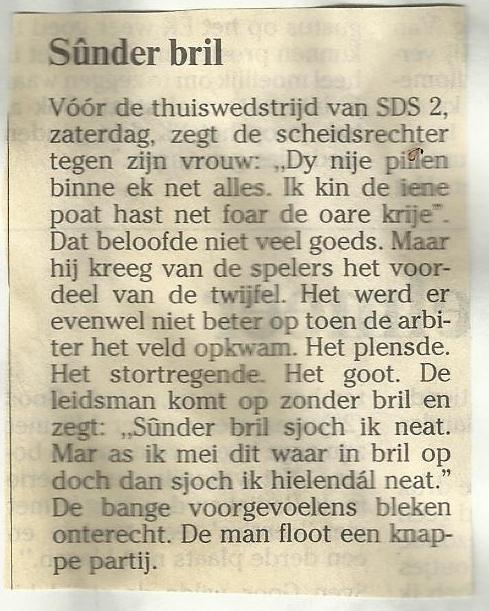 1
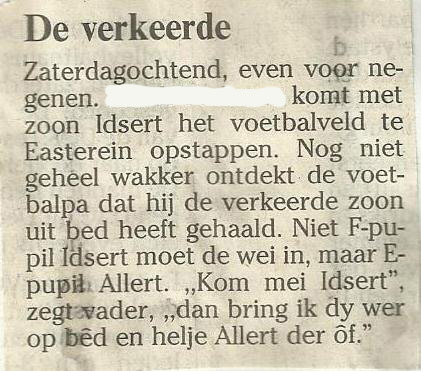 Frank Turksma
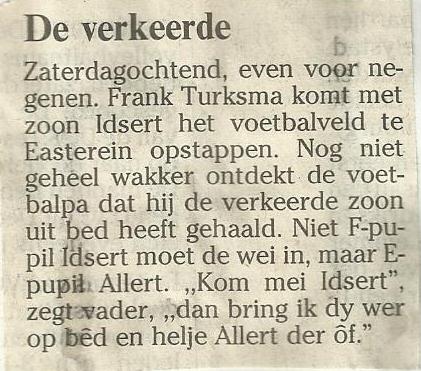 2
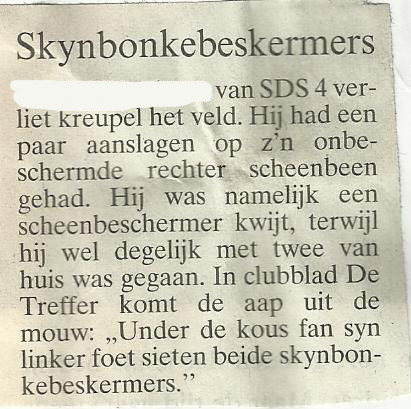 Tjalling Hoekstra
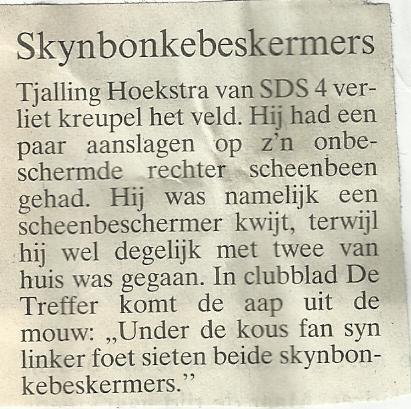 3
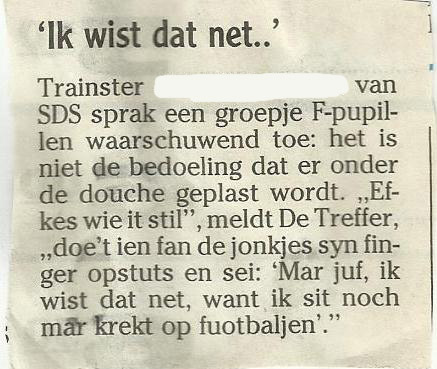 Atty Scheltema
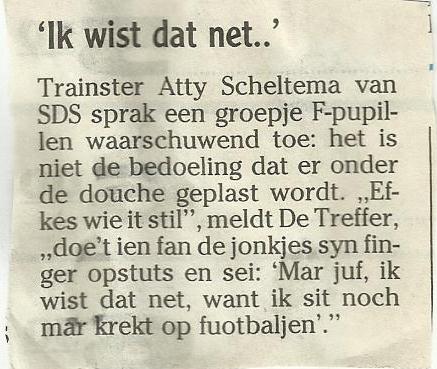 4
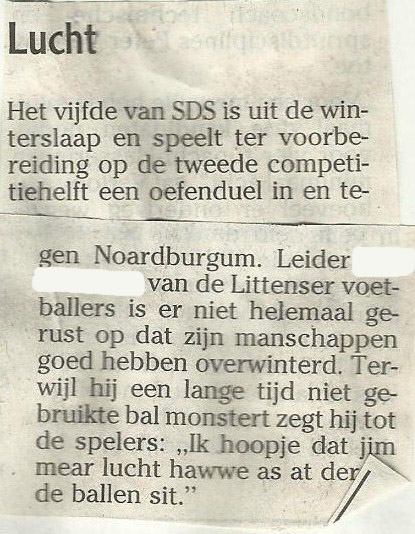 Ids Boersma
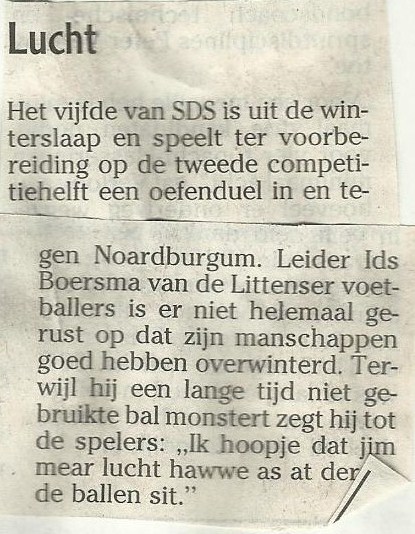 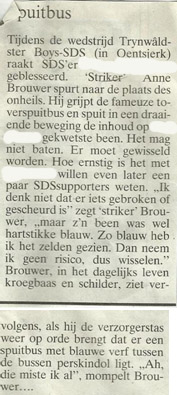 5
Wichard Deinum
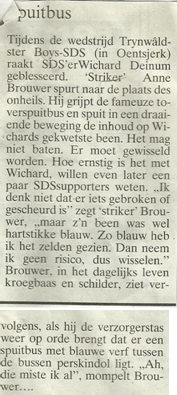 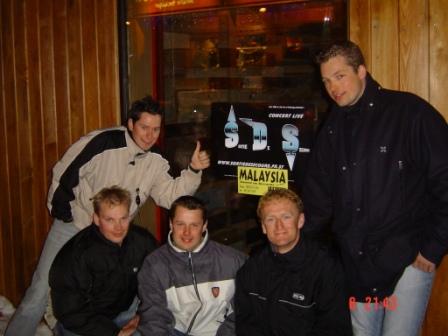 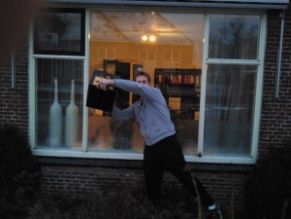 Wa binne dit?
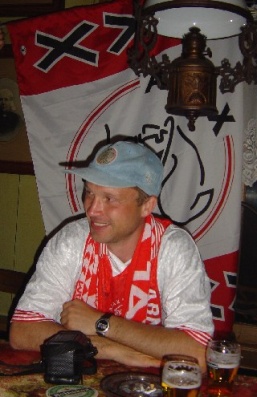 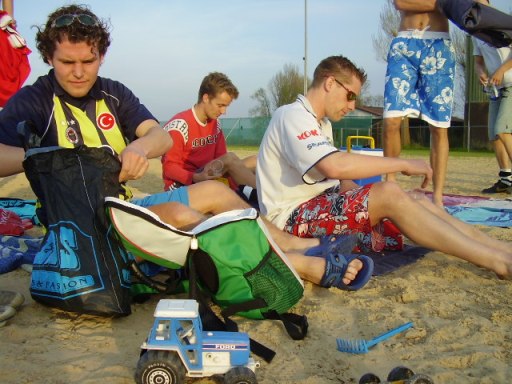 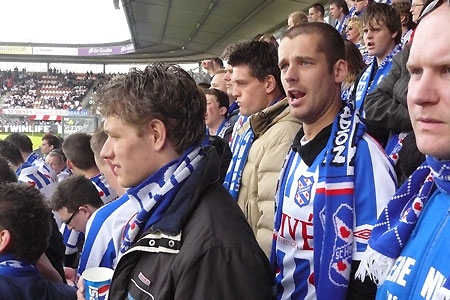 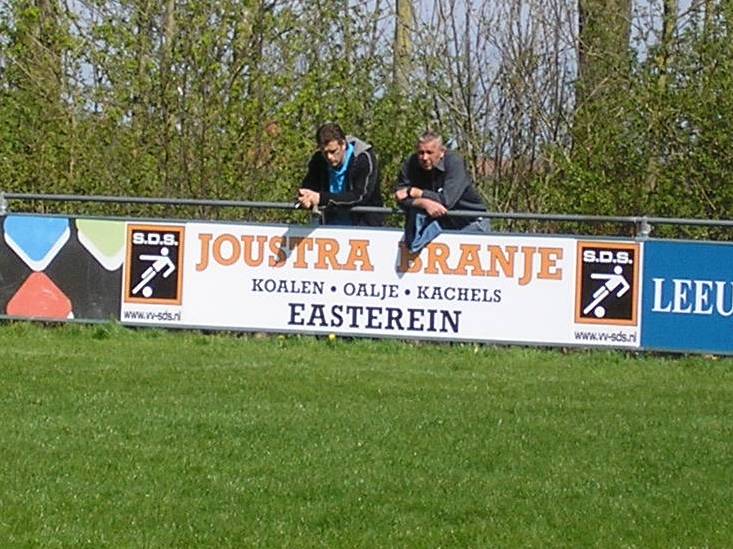 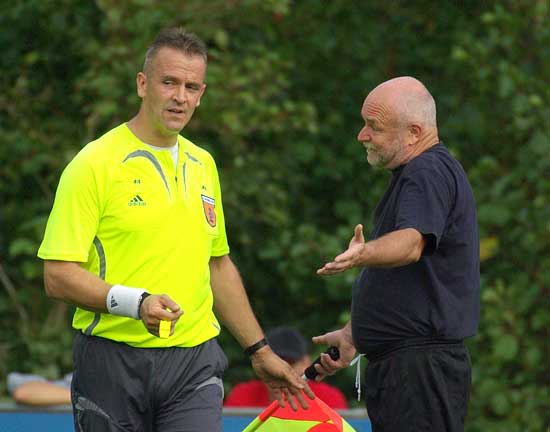 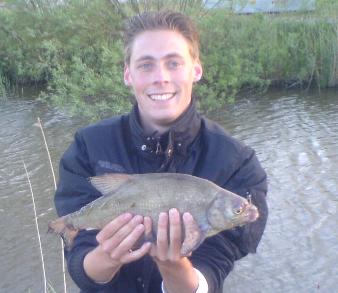 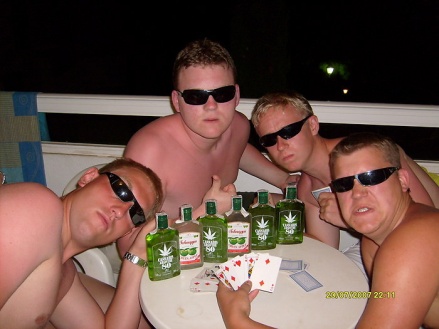 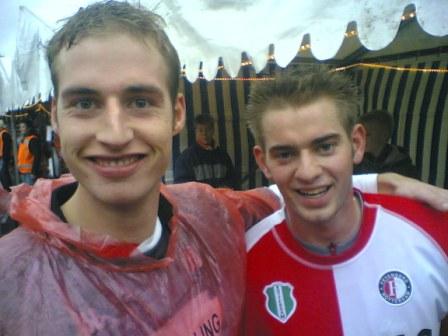 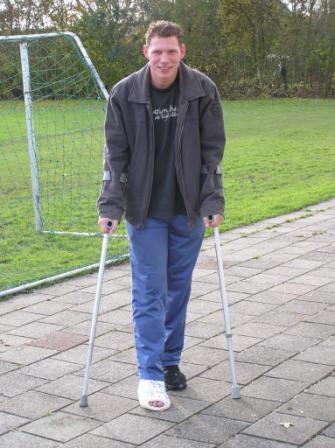 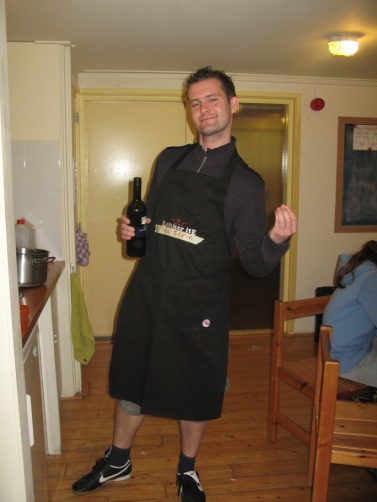 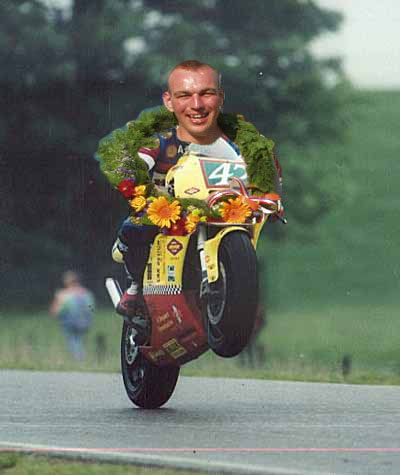 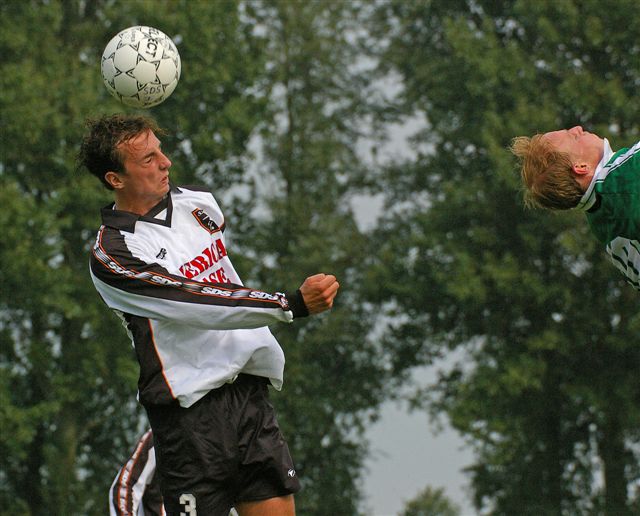 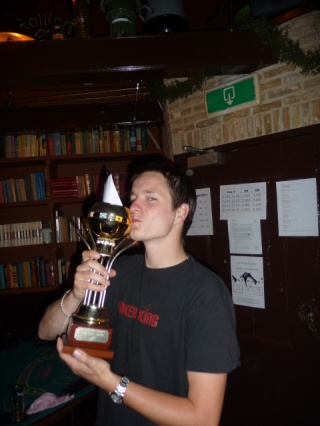 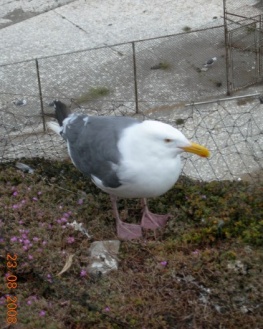 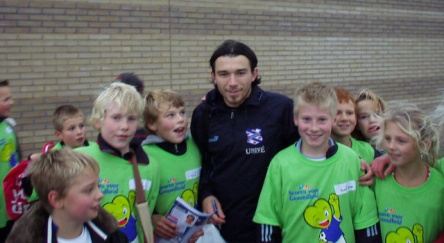 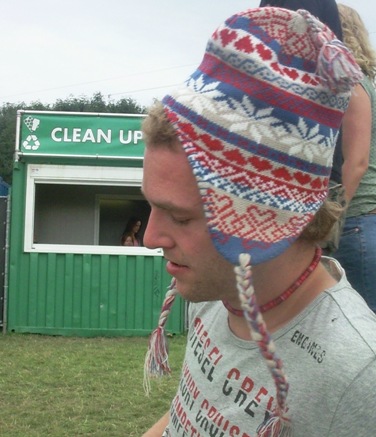 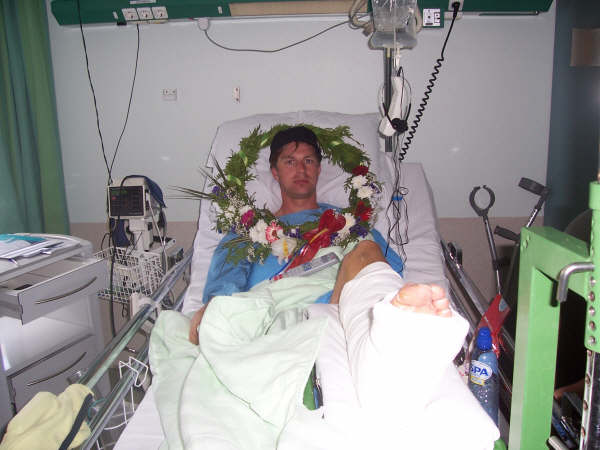 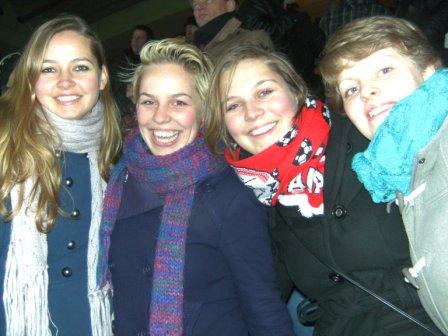 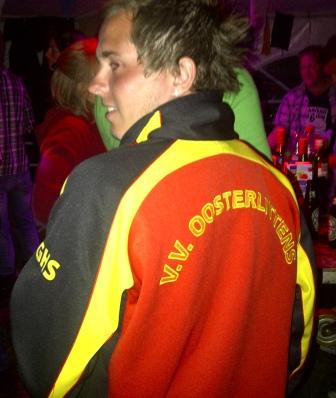 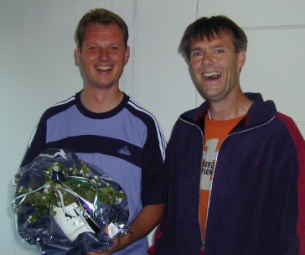 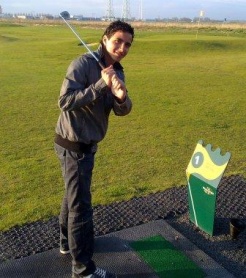 1. Wa binne dit?
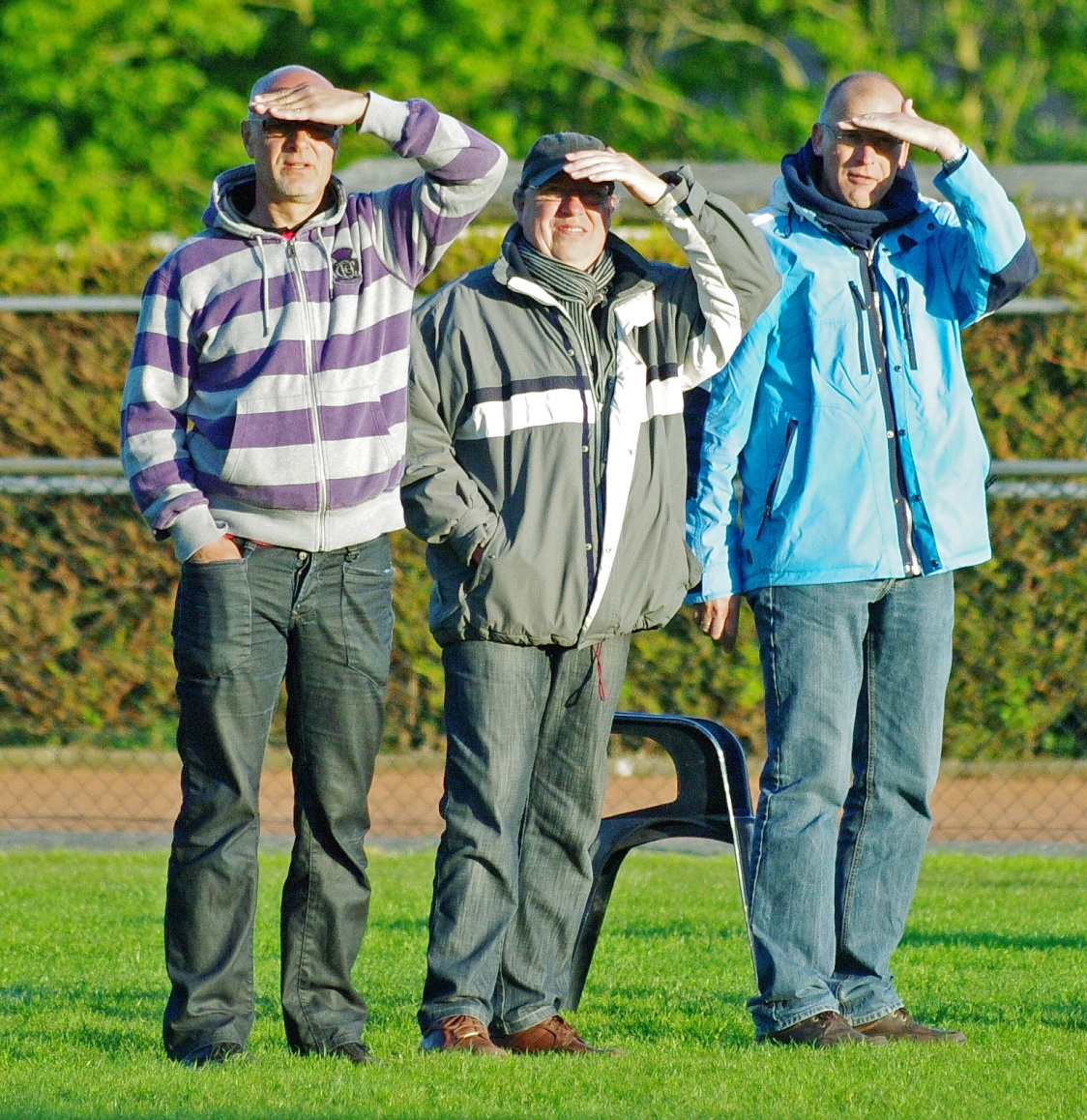 Klaas OkkemaDrees HaitsmaDouwe-Dirk Reitsma
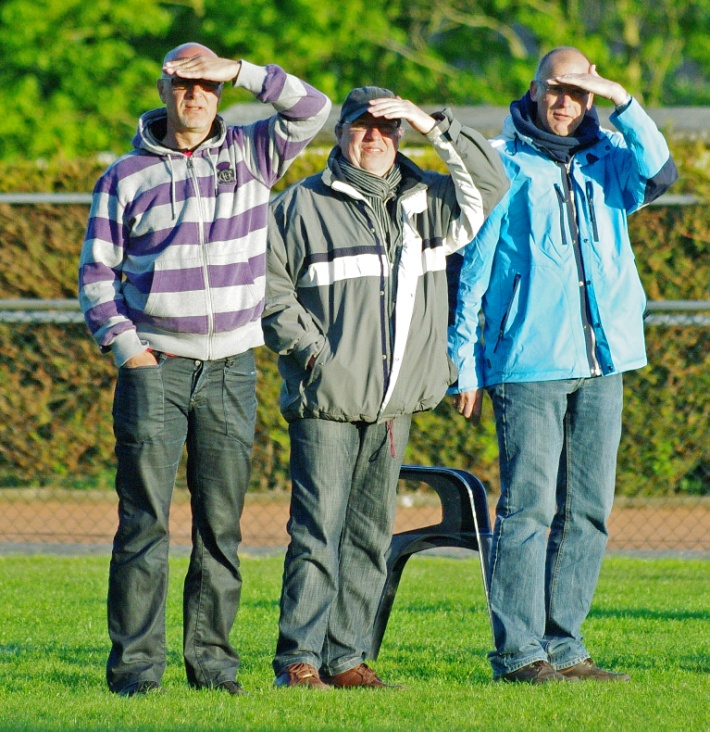 2. Wa is dizze keeper?
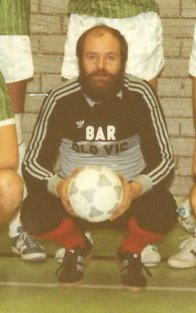 Anne Brouwer
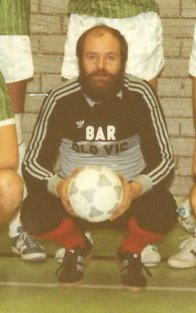 3. Wa binne dit?
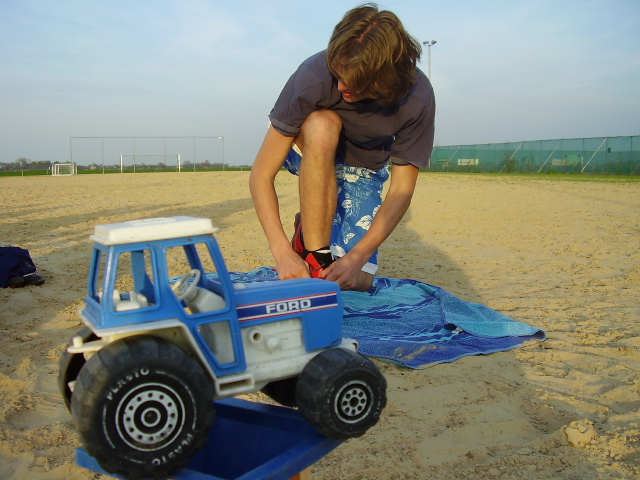 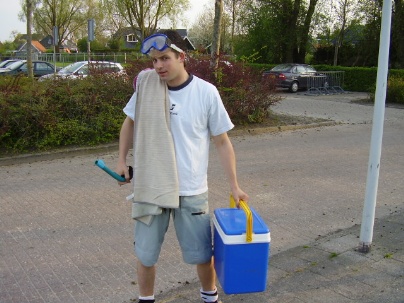 Kees Adema en Anne Stenekes
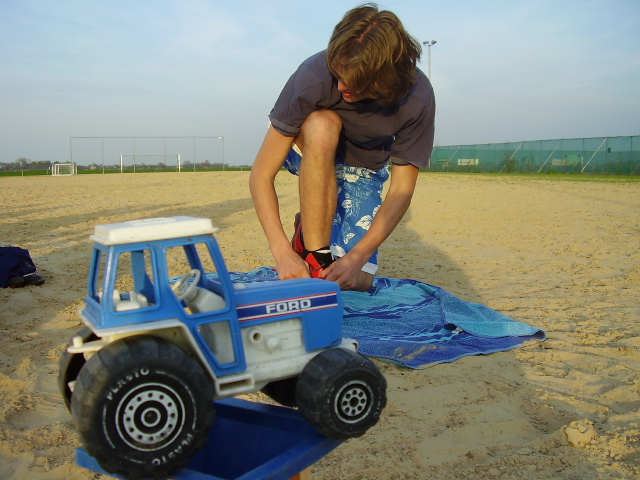 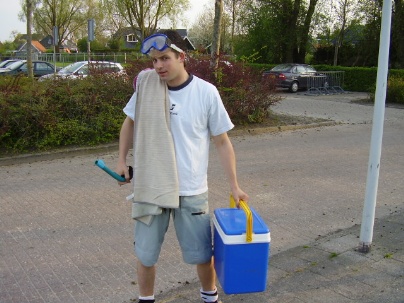 4. Welke SDS’ers binne dit?
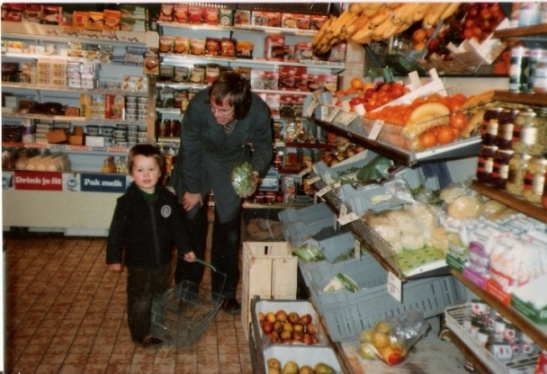 Jan de Jong en Robert Sybesma
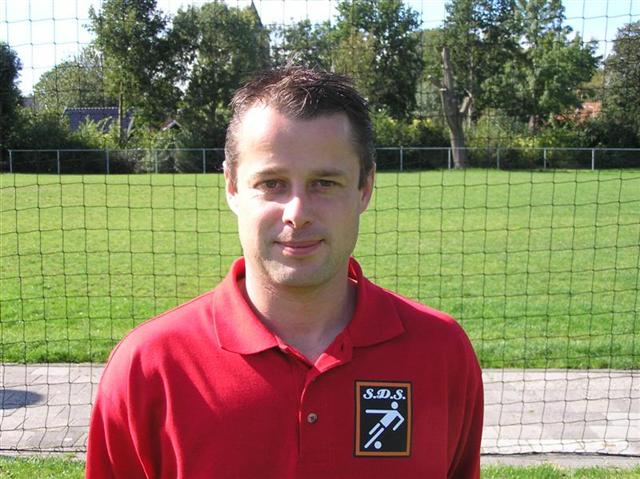 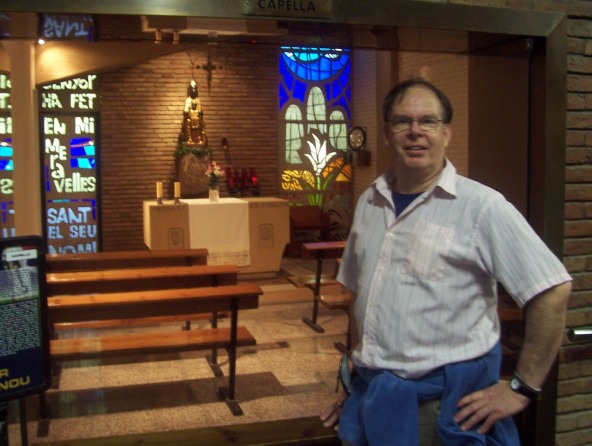 5. Wa binne dit?
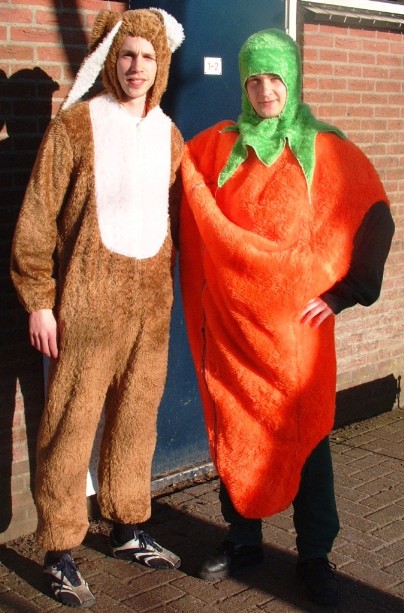 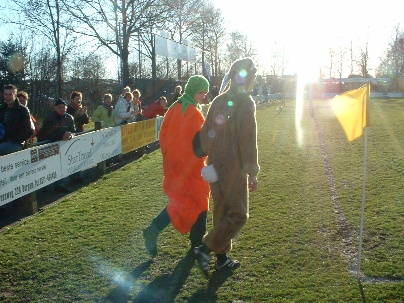 Gearard van Asselt en Sjoerd Rispens
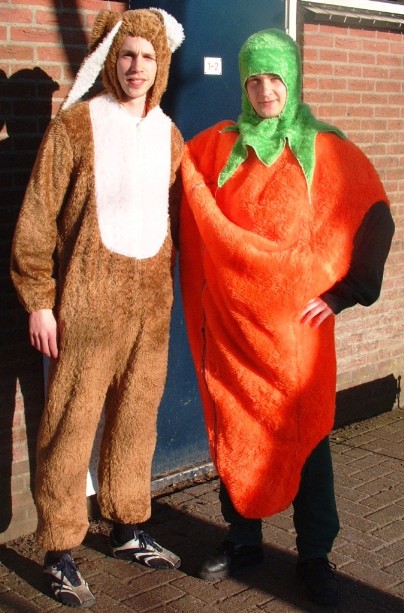 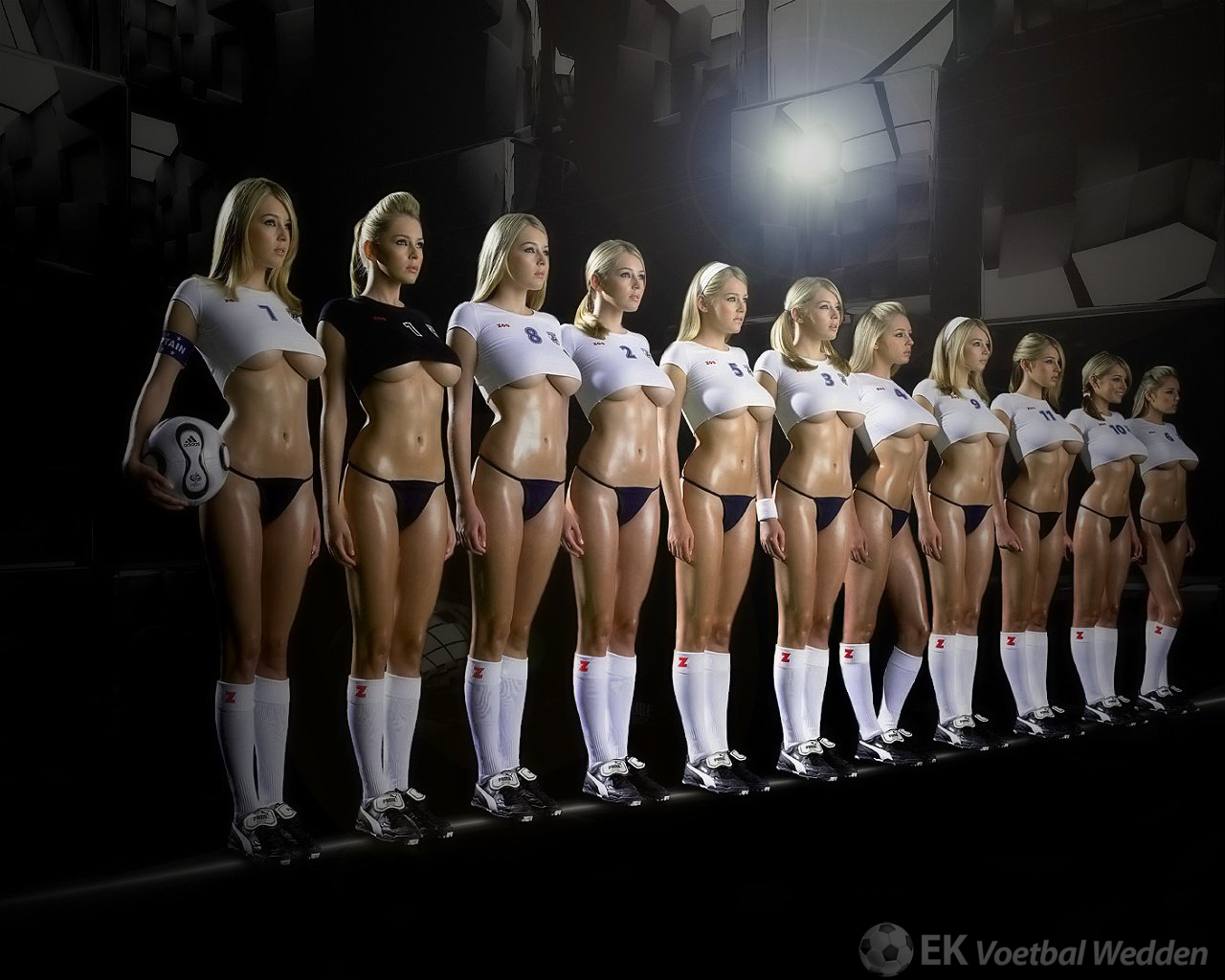 6. Welke âld-SDS’er is dit?
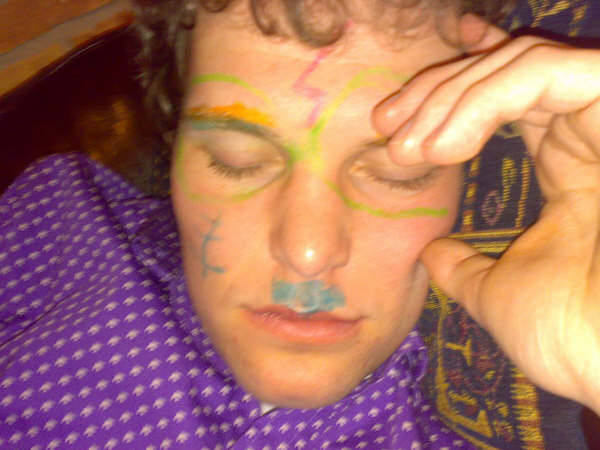 Mark Postma
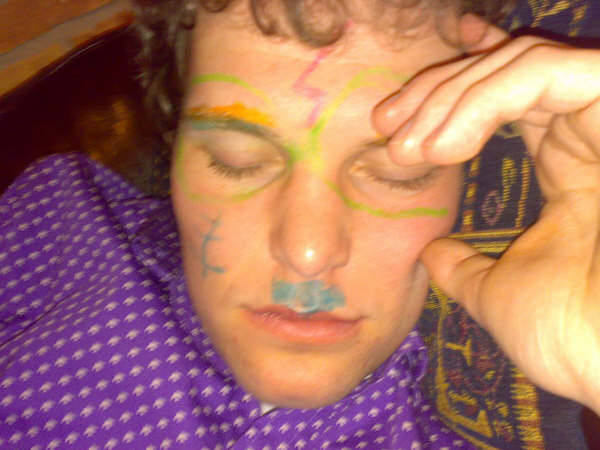 7. Wa binne dizze toppers?
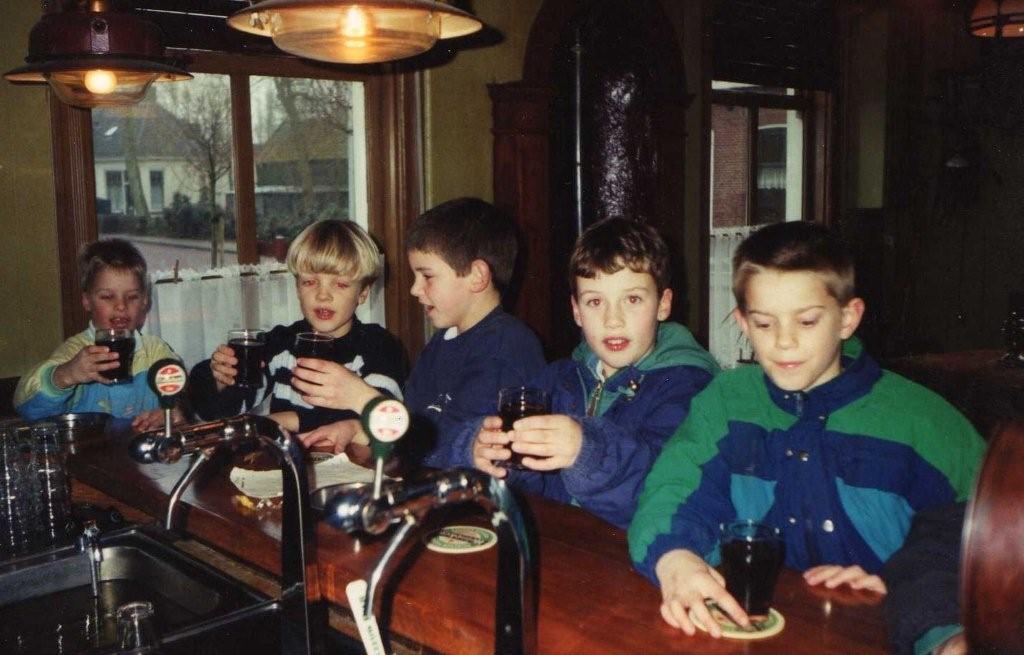 Dirk de Jong, Tsjipke Okkema, Dirk-Yde Sjaarda, Hendrik Kuiper en Marten Faber
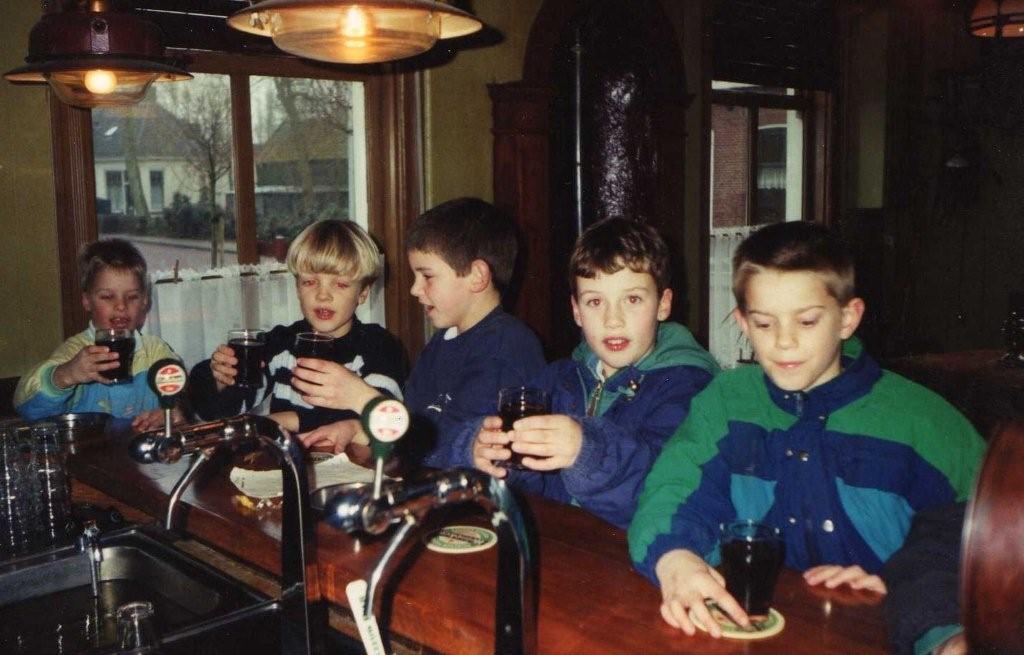 8.
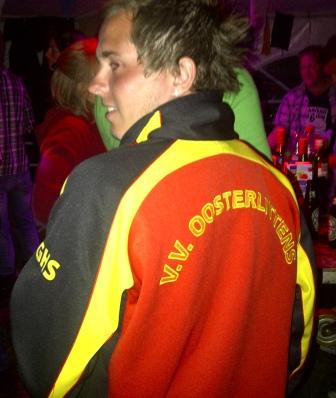 8.Wat foar “Littenser” is dit?
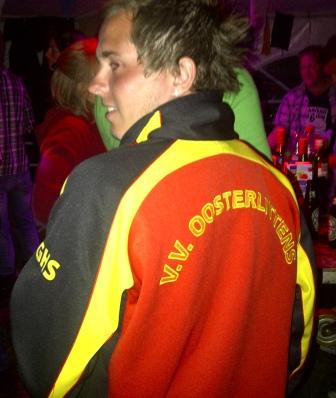 9.Welke SDS’er hinget sa yn de ONT-kantine?
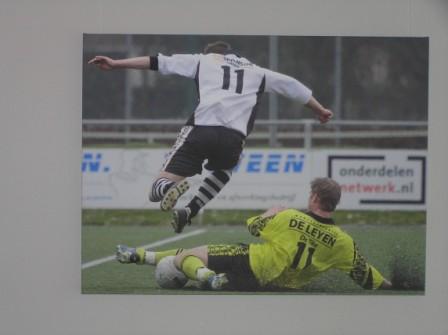 Jelmer Posthumus
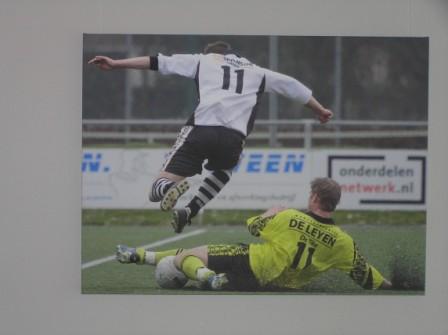 10.Wa binne dit allegear?
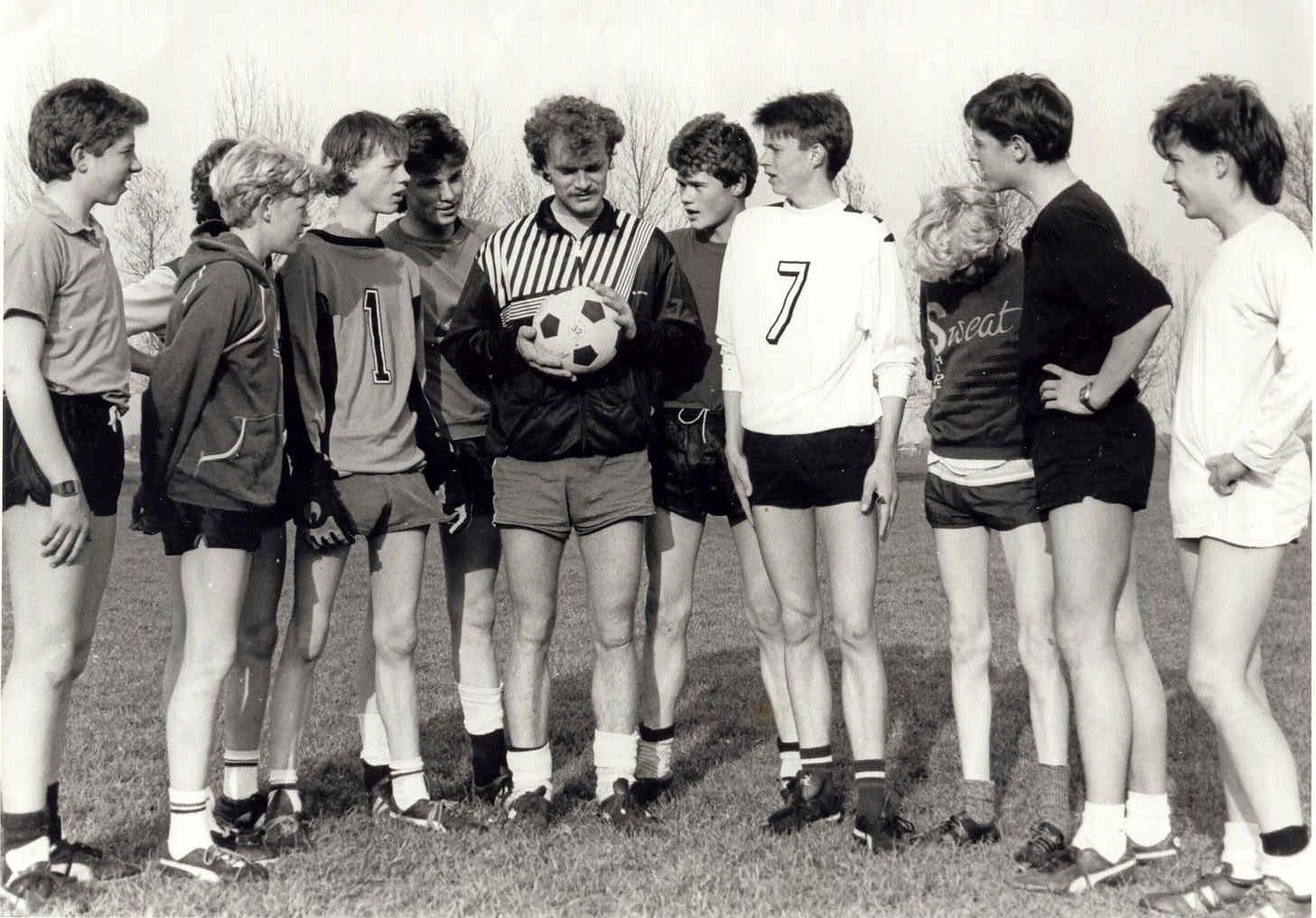 Wilco Overal, Klaas Westra, Harvin Greevink, Marco Reijnhoudt, Klaas Okkema, Ronnie Kroondijk, Rients Rienstra, Klaas-Piet Spoelstra, Jaap van der Velde en Paul Walstra.
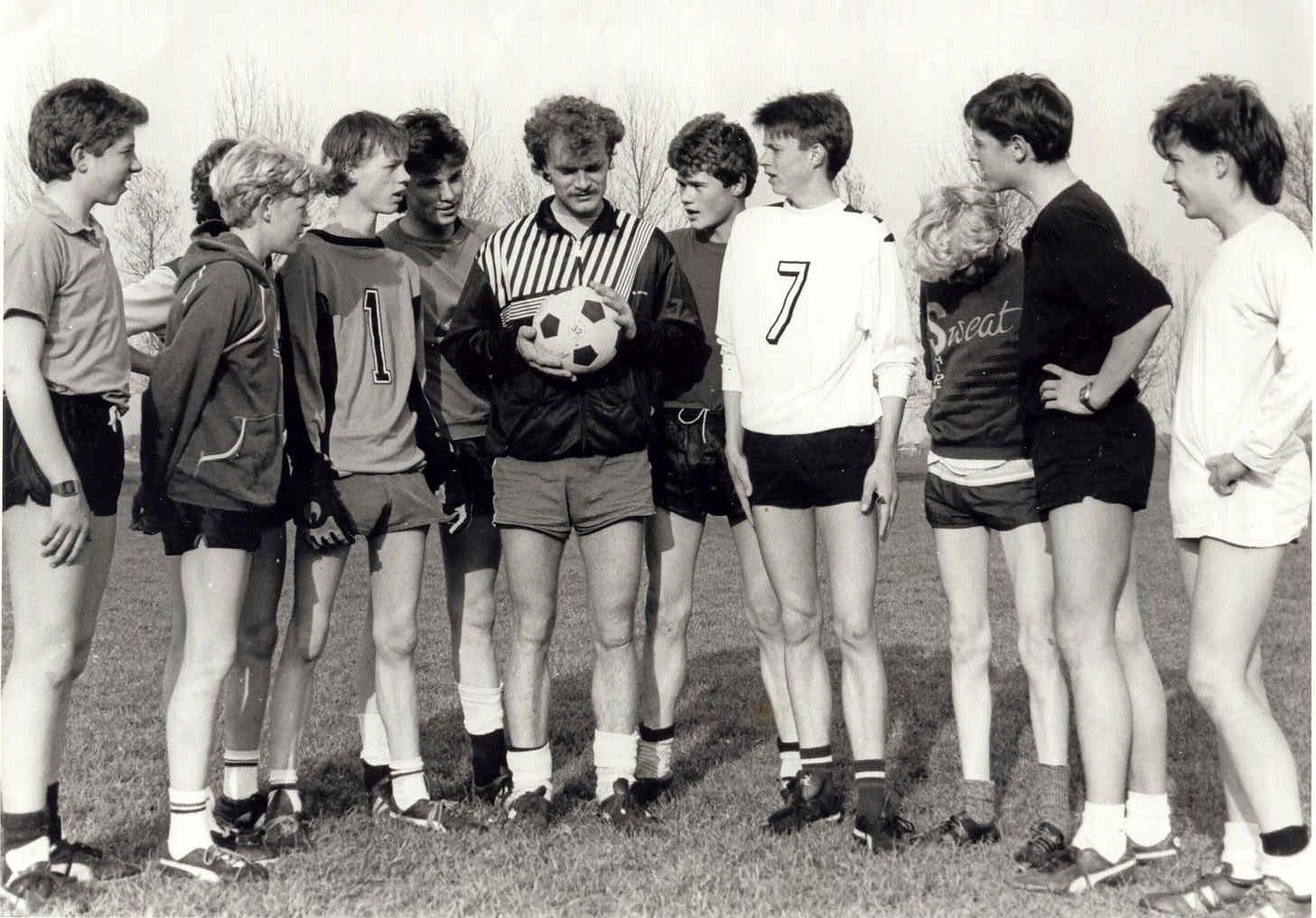 SDS-test
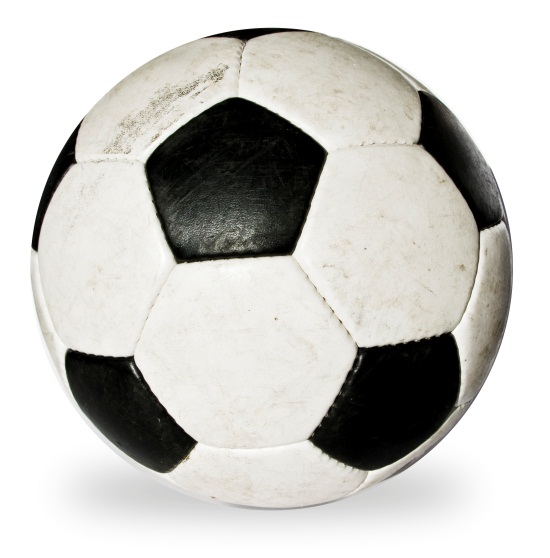 1. Wa hat de measte goals ea foar SDS 1 makke?
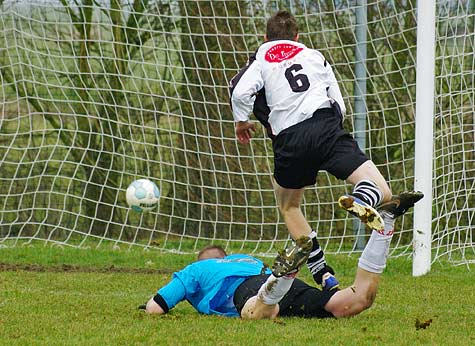 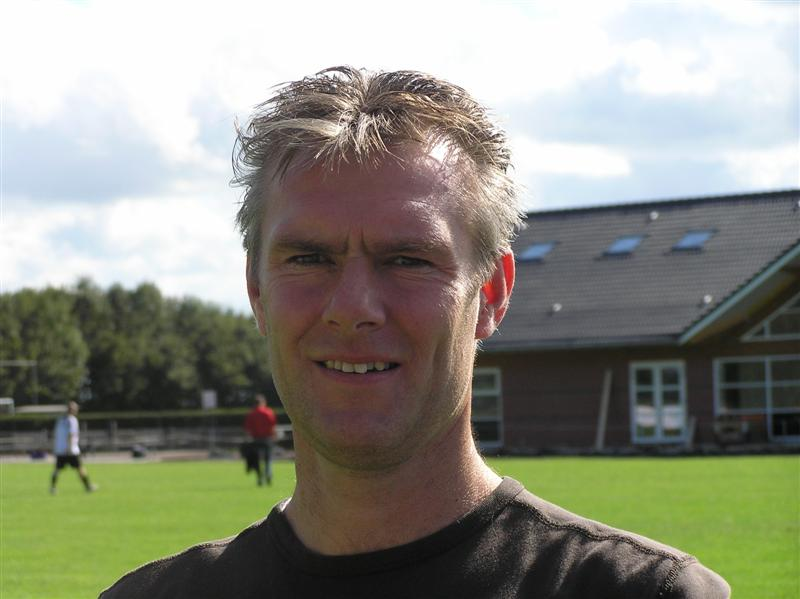 2. Hoefolle seizoenen hat SDS 1no al yn 2e-Klasse fuotballe?
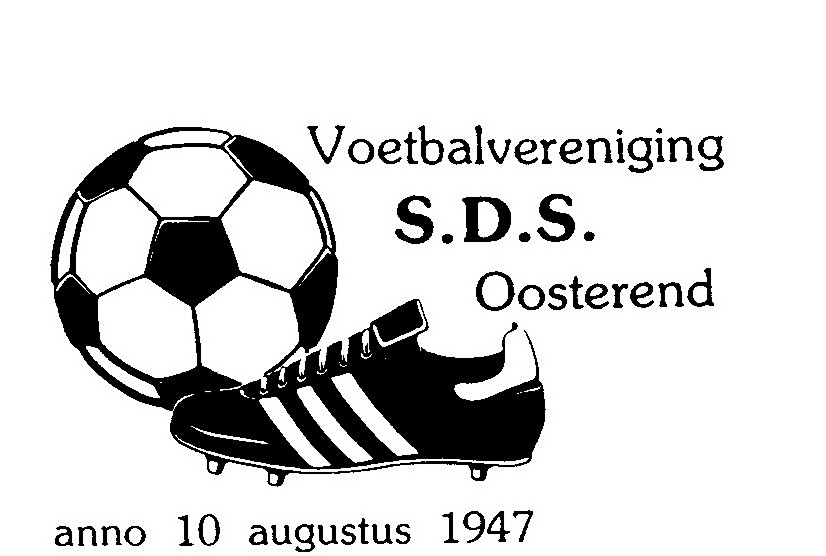 13 seizoenen
3.Yn welk jier wûnen de sealfuotballers fan SDS de Midwintercup?
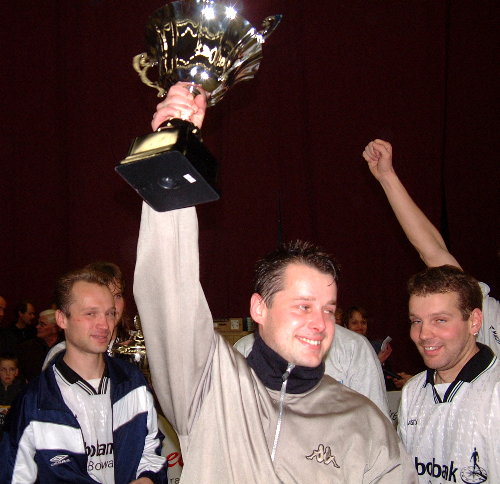 2004
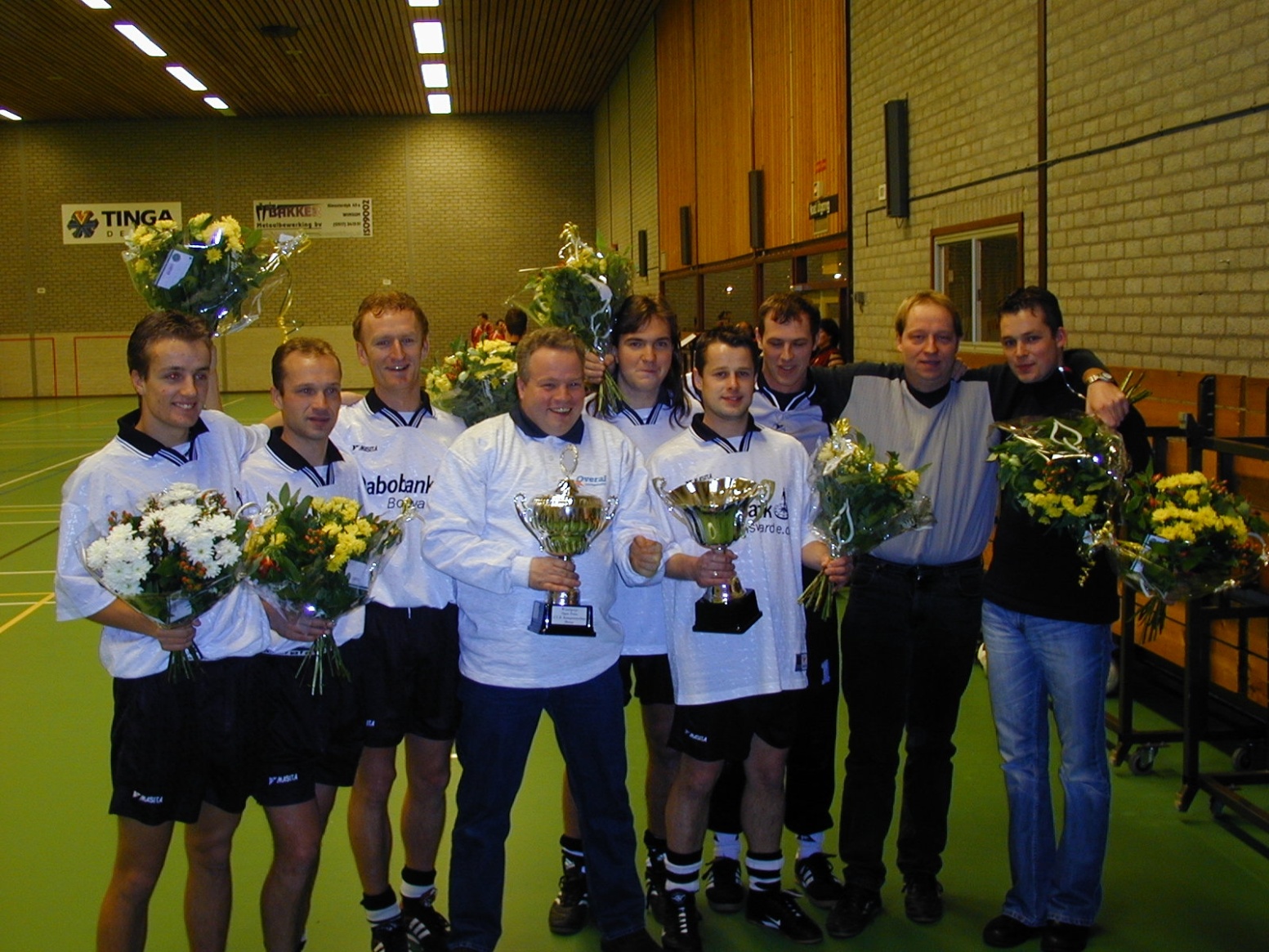 Wa keepte jierren yn SDS 1 om dêrnei by VV Oosterlittens keepen te gean?
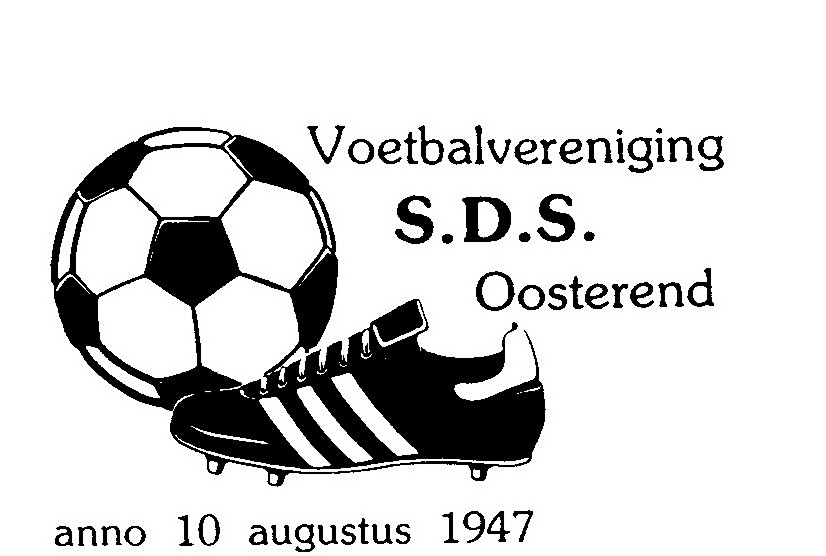 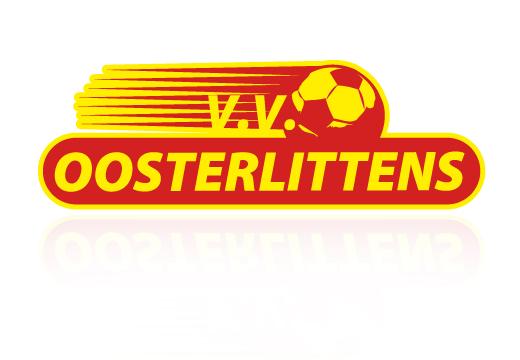 Egbert Bootsma
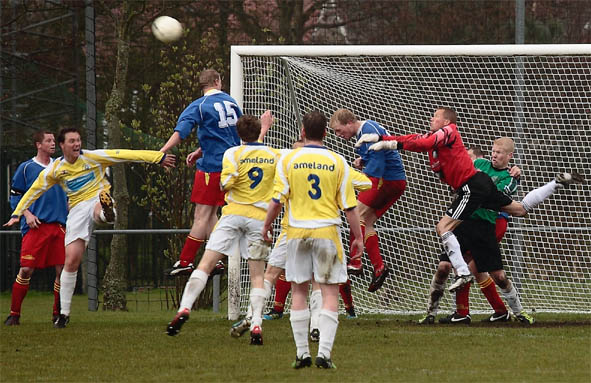 5. Welke jeugdfuotballer komt oer fan LSC en giet wer foar SDS fuotbaljen?
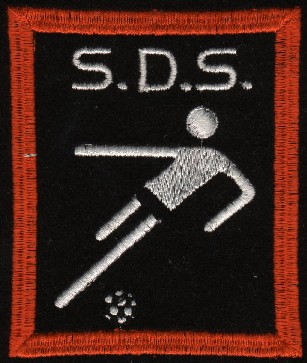 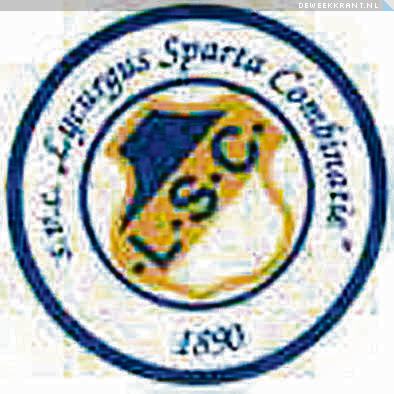 Habtamu de Hoop
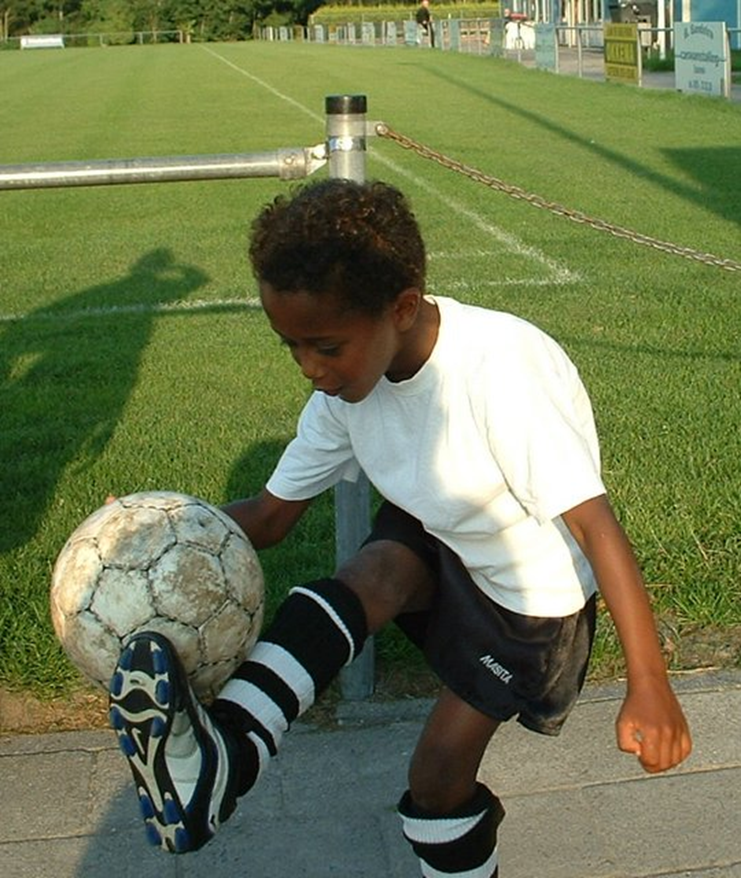 Welke amateurferiening fuotballet hjir?
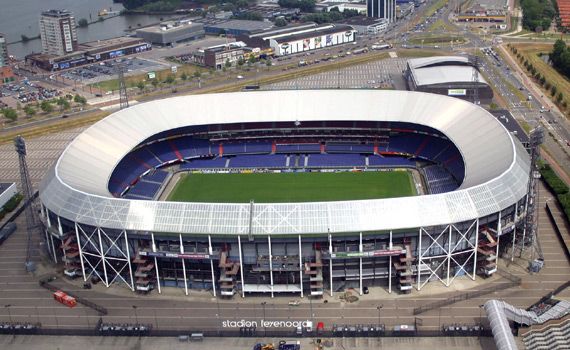 1.
vv Oosterlittens
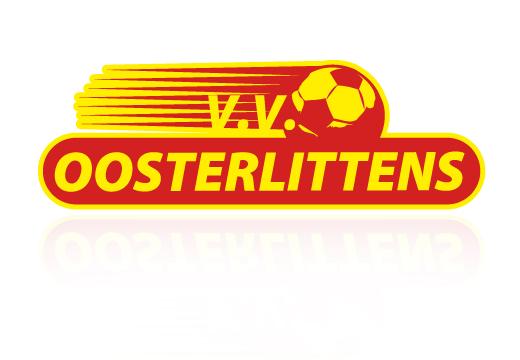 2.
vv Sneek-WitZwart
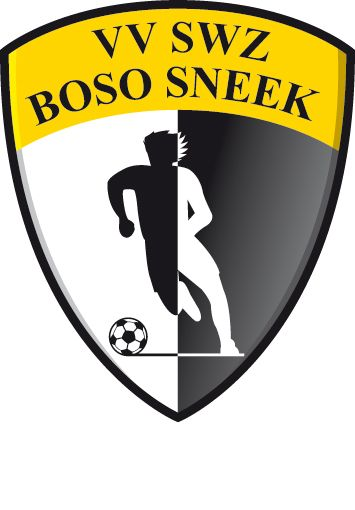 3.
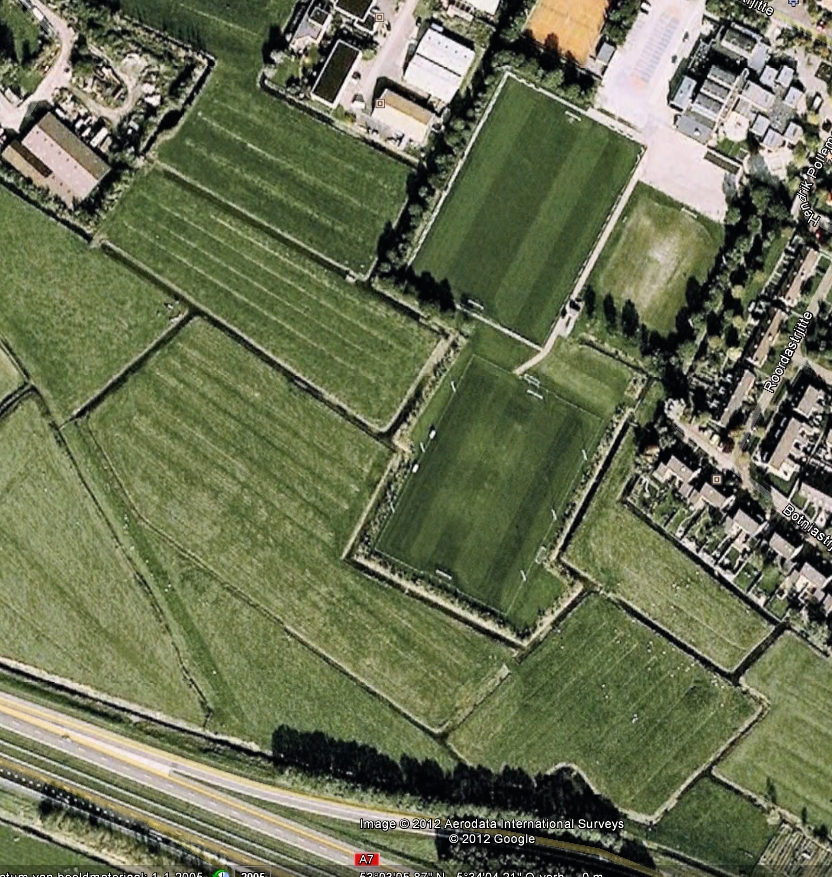 vv Nijland
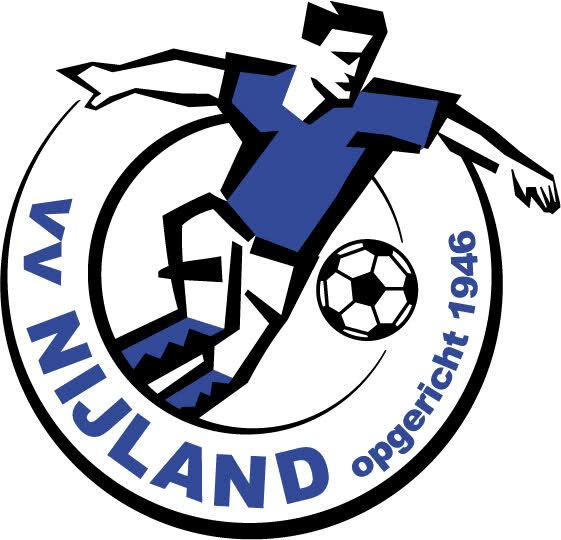 4.
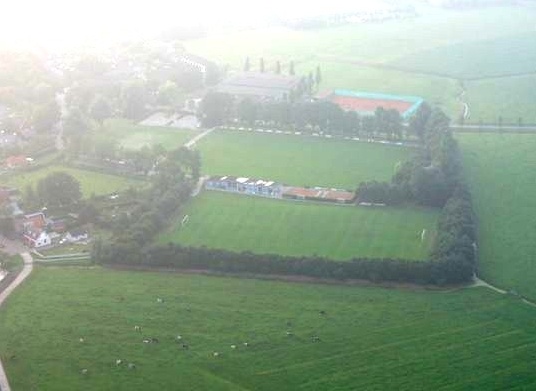 vv SDS
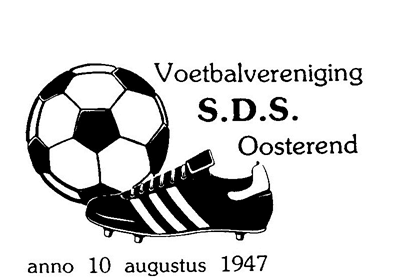 5.
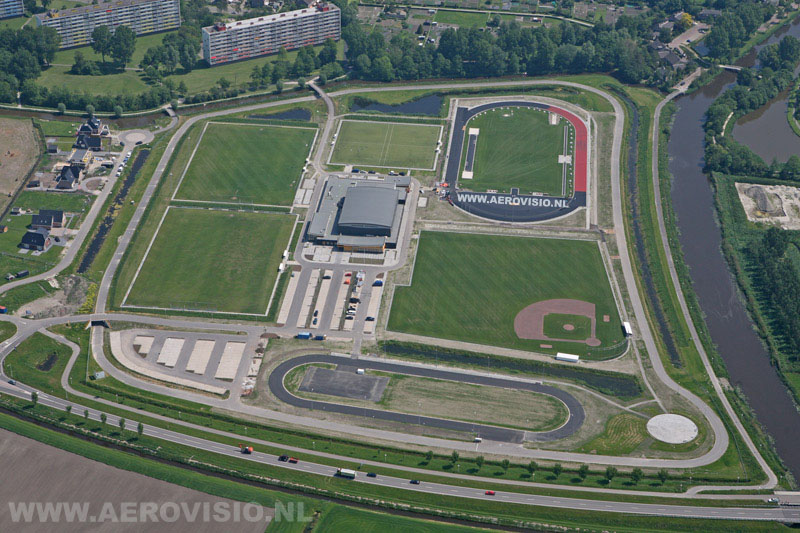 vv Waterpoort Boys
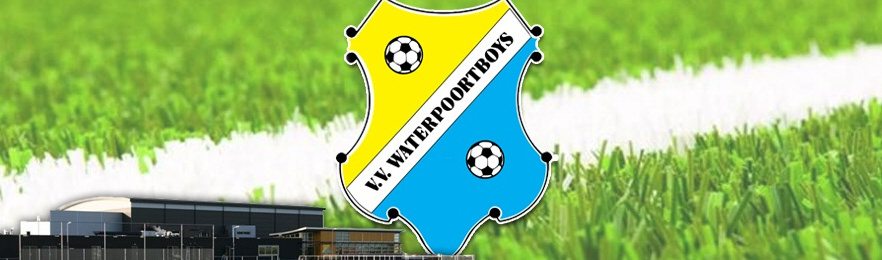 Hoefolle kinne jim opnimme?
1. Hoefolle lju kinne jim opnimme dy ‘t yn de Trefferredaksje sitten hawwe?
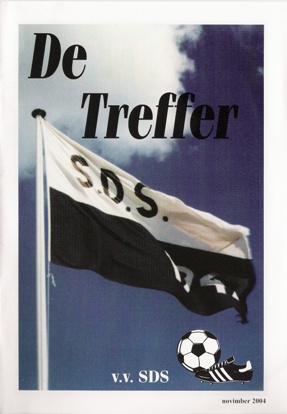 De Treffer
1. Aant Hofstra
2. Atty Scheltema 
3. Durk Okkema
4. Gearard van Asselt
5. Metsje Huitema 
6. Meinte Wesselius
7. Klaas Pompstra 
8. Hinke Kuiper
9. Dirk-Yde Sjaarda
10. Tryntsje Bouma
11. Sjoerd van Beem
12. Bauke Dijkstra
13. Silvia Hania
14. Phillipus Hingst
15. Jan van Asselt
16. Jan Strikwerda
17. Freddy Scheltema
18. Bauke de Boer
19. Marten Nauta
20. Roel Kok
21. Silvia Hania
22. Freark Smink
23. Theun Boonstra
24.
2. Hoefolle lju kinne jim opnimme dy ‘t foarsitter west binne fan SDS?
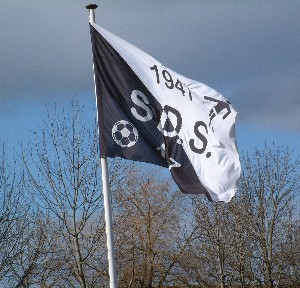 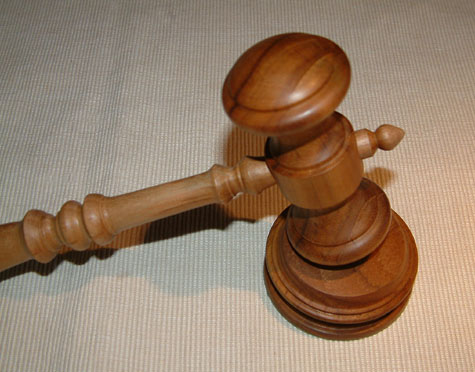 Foarsitters
1. Enno Bruinsma
2. Tinus Hoekstra
3. Rienk Wiersma
4. Douwe-Dirk Reitsma
5. Gerrit Minkema
6. Marten L. de Boer
7. Yme Zijlstra
8. J. Jissink
9. J. Jelsma
10. Meinte Sixma
3. Wa steane der allegear yn de top 10 fan de SDS-topskoarderslist 2011-2012
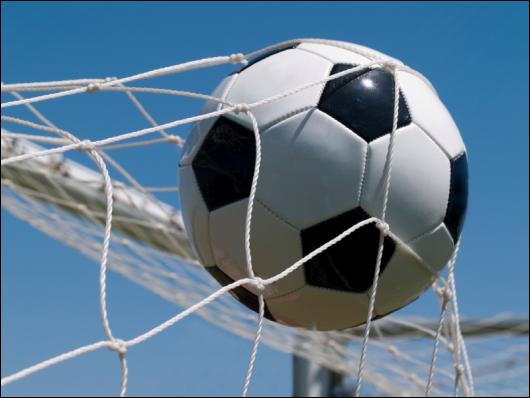 Topskoarders
Peter Sybesma
Jappie Wijnia
Joutsen Okkema
Ayanle Barkat
Pieter Kamstra
Harm-Auke Dijkstra
Tsjipke Klaas Okkema
Wichard Deinum
Jacob van Wieren
Hendrik de Jong
Arjen Los
Jitske Plantinga
Jitske Veltman
Manon Travaille
4. Wa wûnen der ea in SDS League?
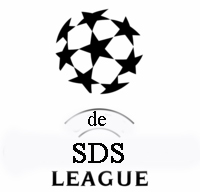 SDS League toppers
Bote Strikwerda
Marije de Vries
Jaap Toering (2x)
Klaas Dijkstra
Igor Kalinowski
Hessel Yntema
Pieter Sytsma, Frank & Remco Bervoets
Hylke Flapper
Sybren Wesselius
Sybren Wijnia
Foeke Reitsma
René Zijlstra
Jan-Simon Jelsma
Lolke Hofstra
Willem Wijnia
Johan Delfsma
17.	Marco Hoekstra
18.	Pieter Kamstra
19.	Gerrit Terpstra
20.	Gerrit Sytsma
21.	Lolke Bouma
22.	Sjoerd Feenstra (Bolsward)
23.	Ron Jansen
24.	Hendrik de Jong (2x)
25.	Klaas Pompstra
26.	Richt Folkerts
27.	Rein van der Woude
28.	Robert Sybesma
29. 	Wichard & Aukje Deinum
30.	Sjoerd Postma
31.	Johan Bouma (Drylts)
5. Hoefolle spilers kinne jim opnimme út de A-seleksje?
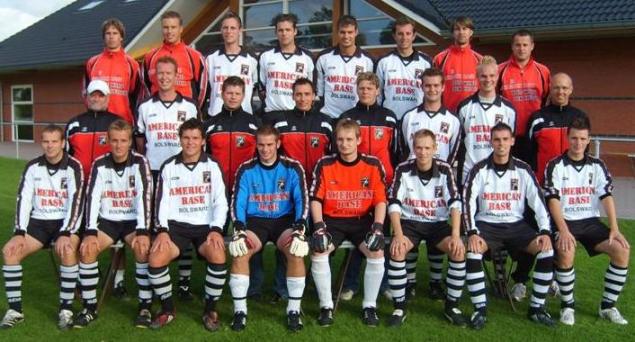 SDS- A-seleksje 2012-2013
Skelte Anema
Ewout de Boer
Feiko Broersma
Grietzen Broersma
Kristian Gaastra
Feite de Haan
Erik Haitsma
Jacob-Klaas Haitsma
Wytze Lanting
Arjan Posthumus
Jelmer Posthumus
Dirk-Yde Sjaarda
Harm Stremler
Redmer Strikwerda
Jaap Toering
Elger Turksma
Johan Postma
Dirk de Jong
Tjeerd de Vries
De winner is?
Swart
SDS
Wyt
SDS